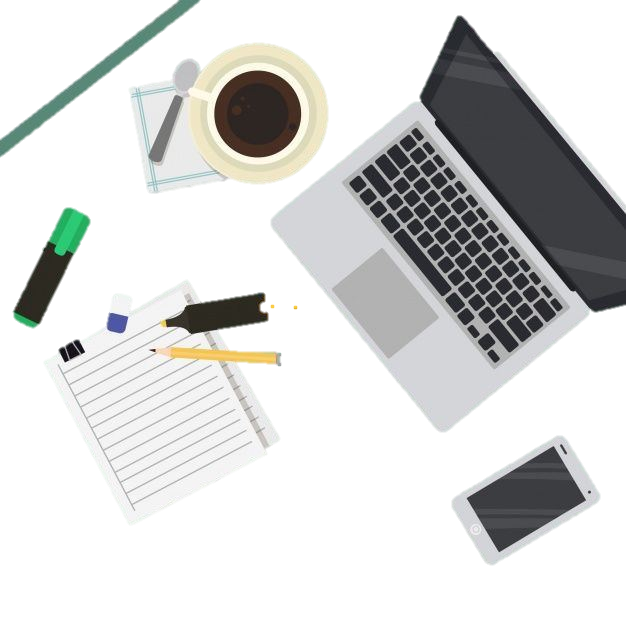 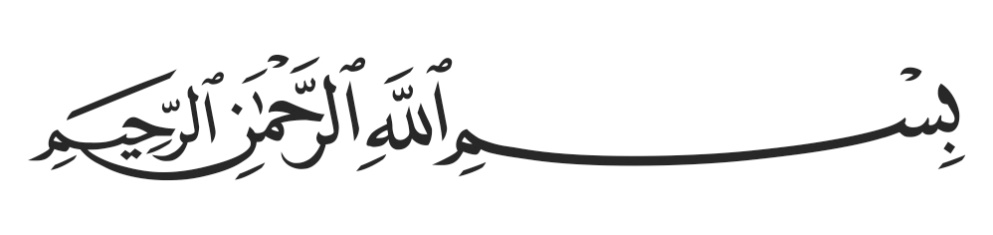 Loading…
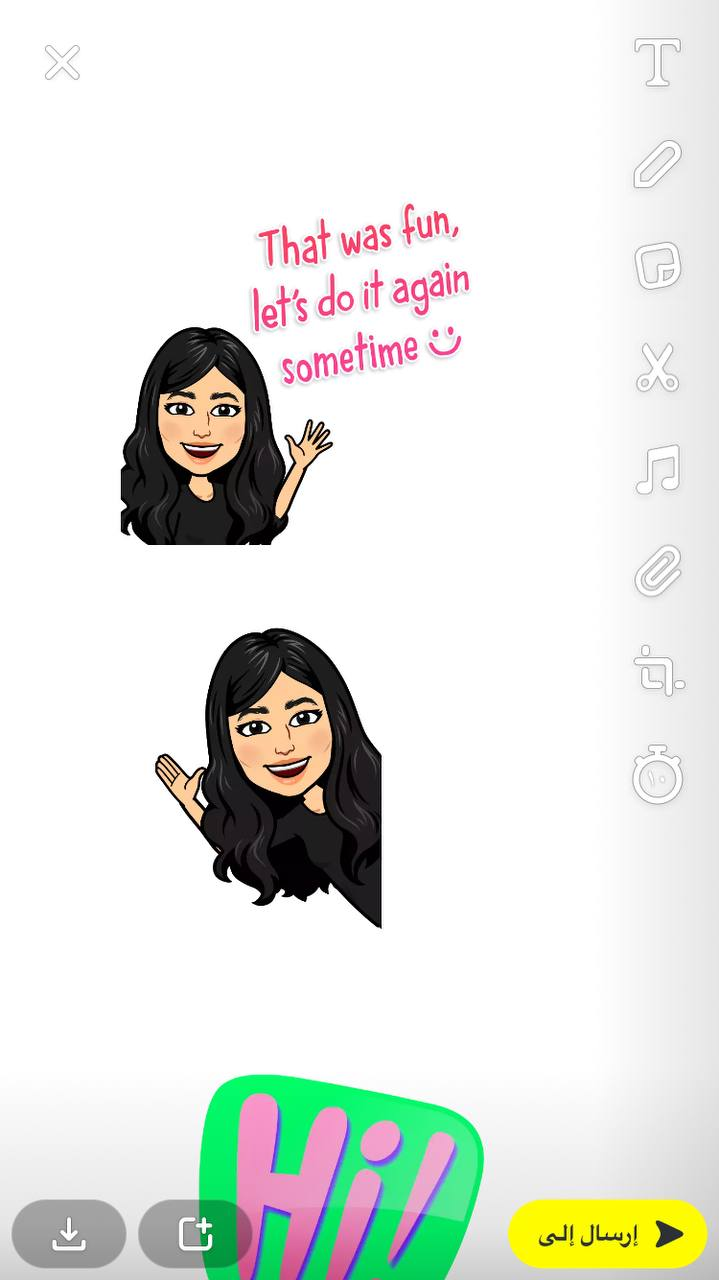 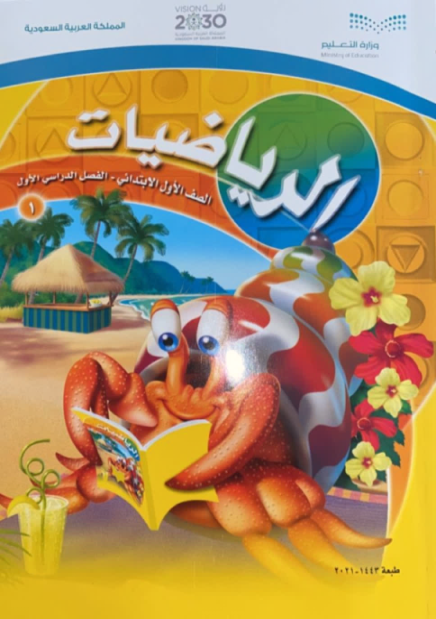 أبطال مادة الرياضيات
 تبدأ حصتنا بعد لحظات..
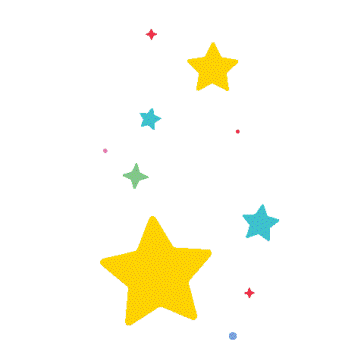 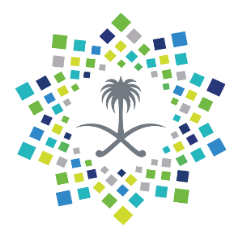 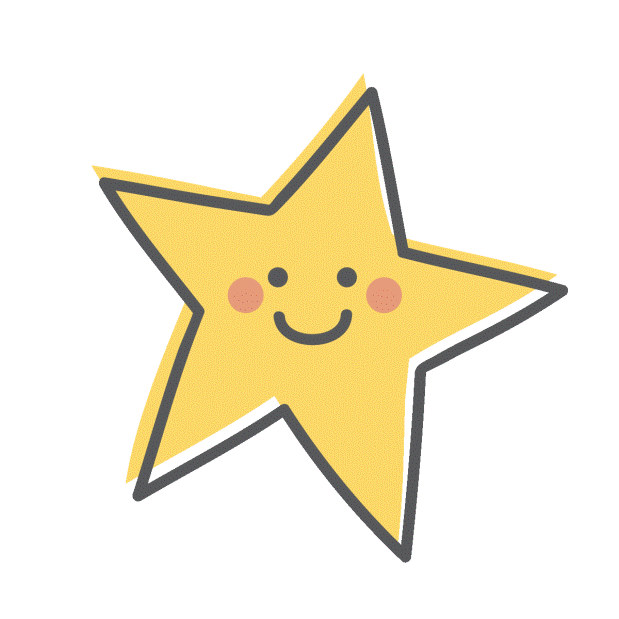 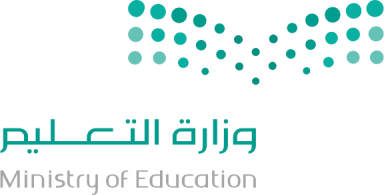 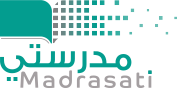 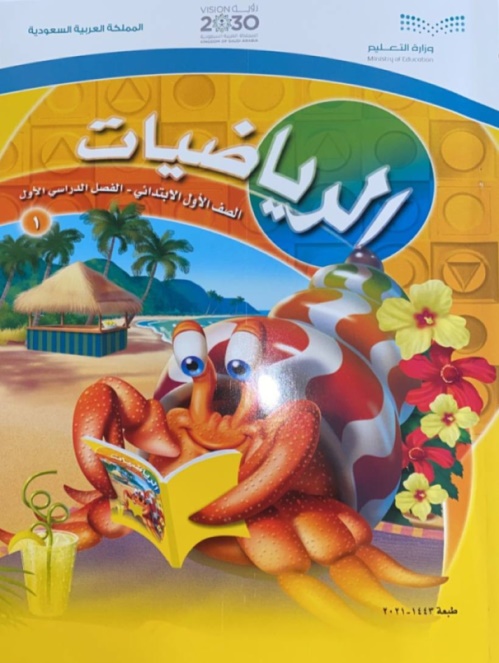 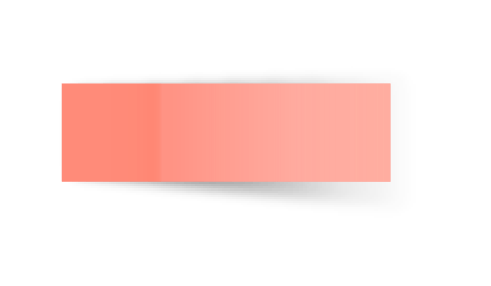 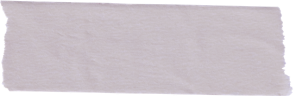 المادة 
الرياضيات
توكلنا على الله
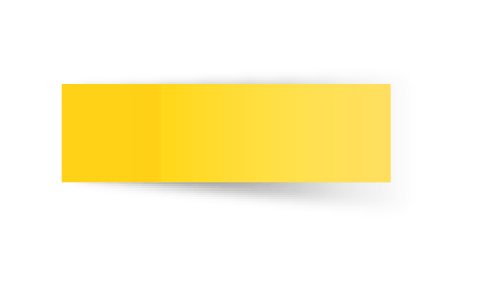 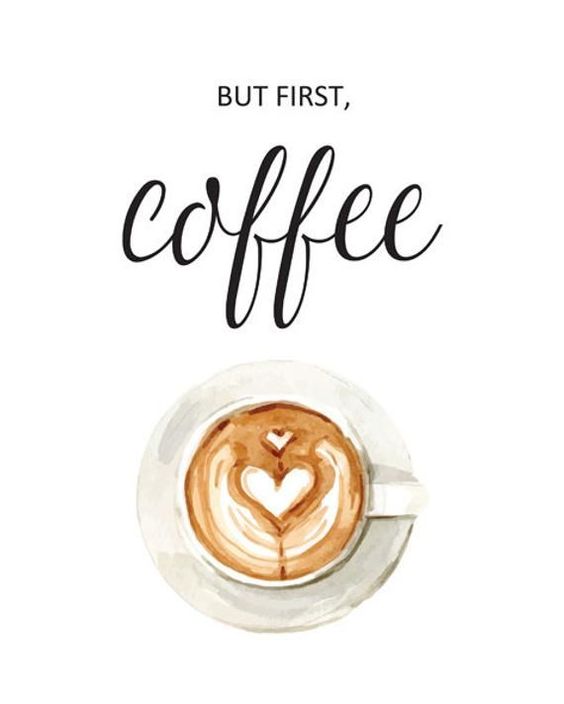 ص 82+ 83
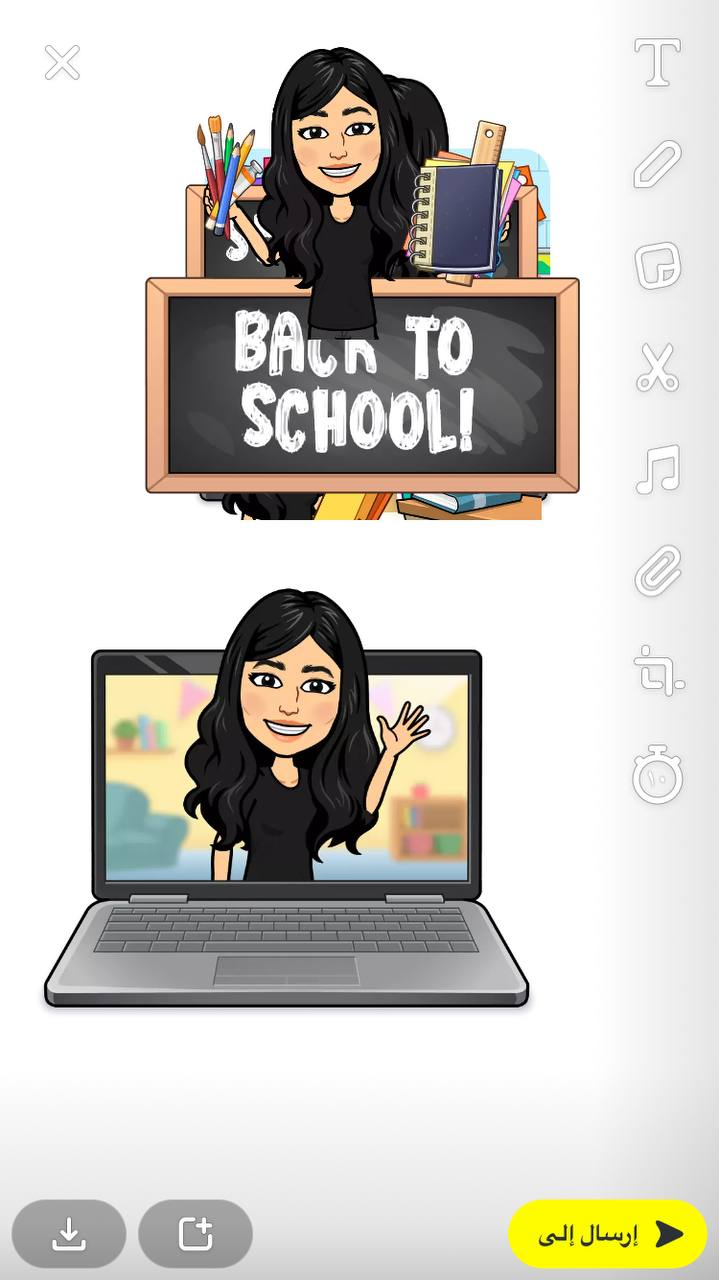 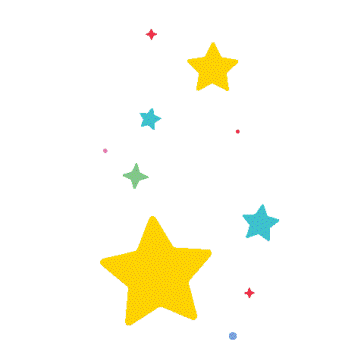 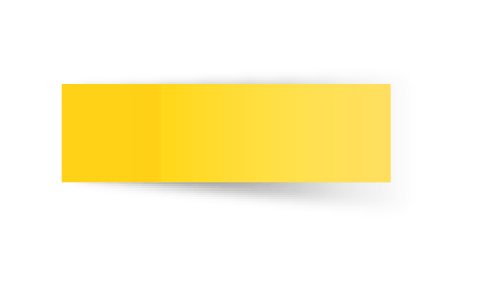 الثلاثاء
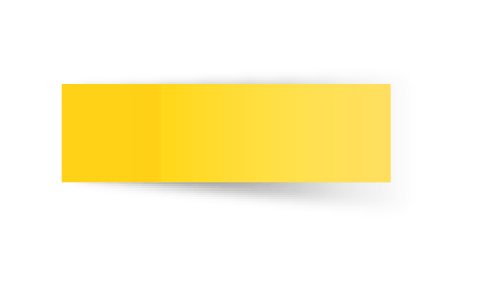 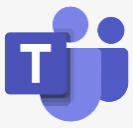 20-3-1443هـ
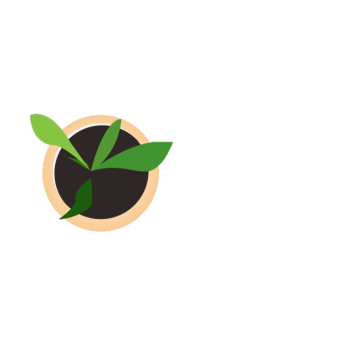 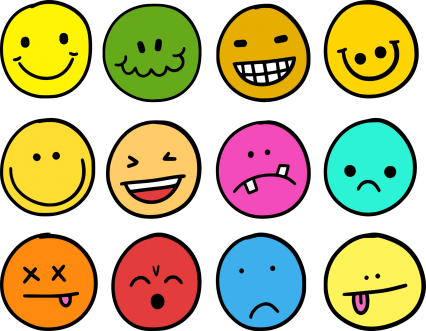 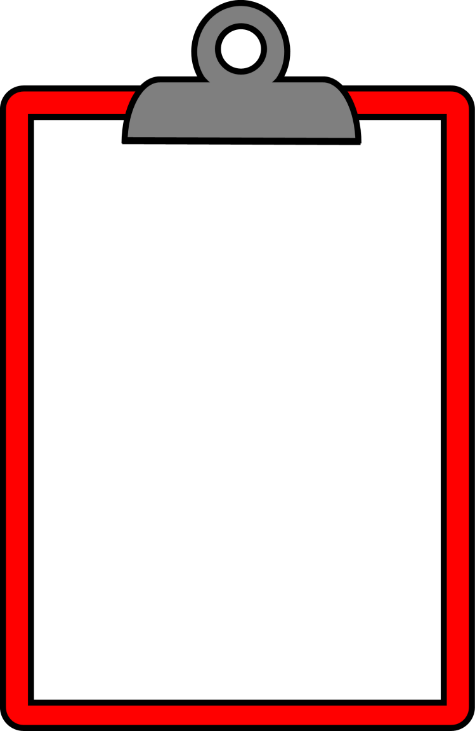 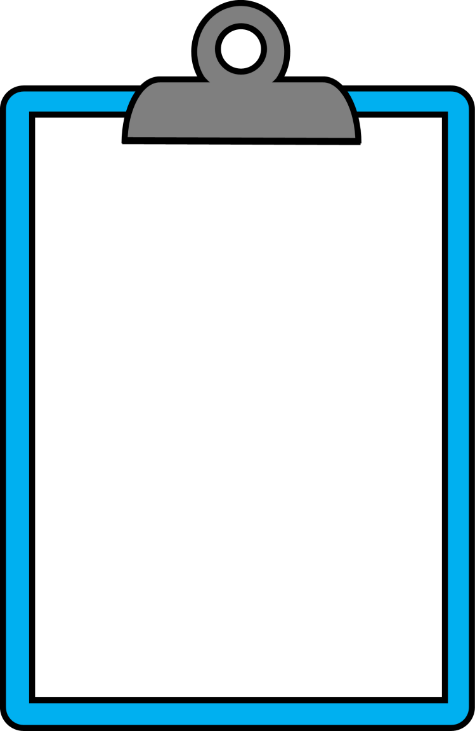 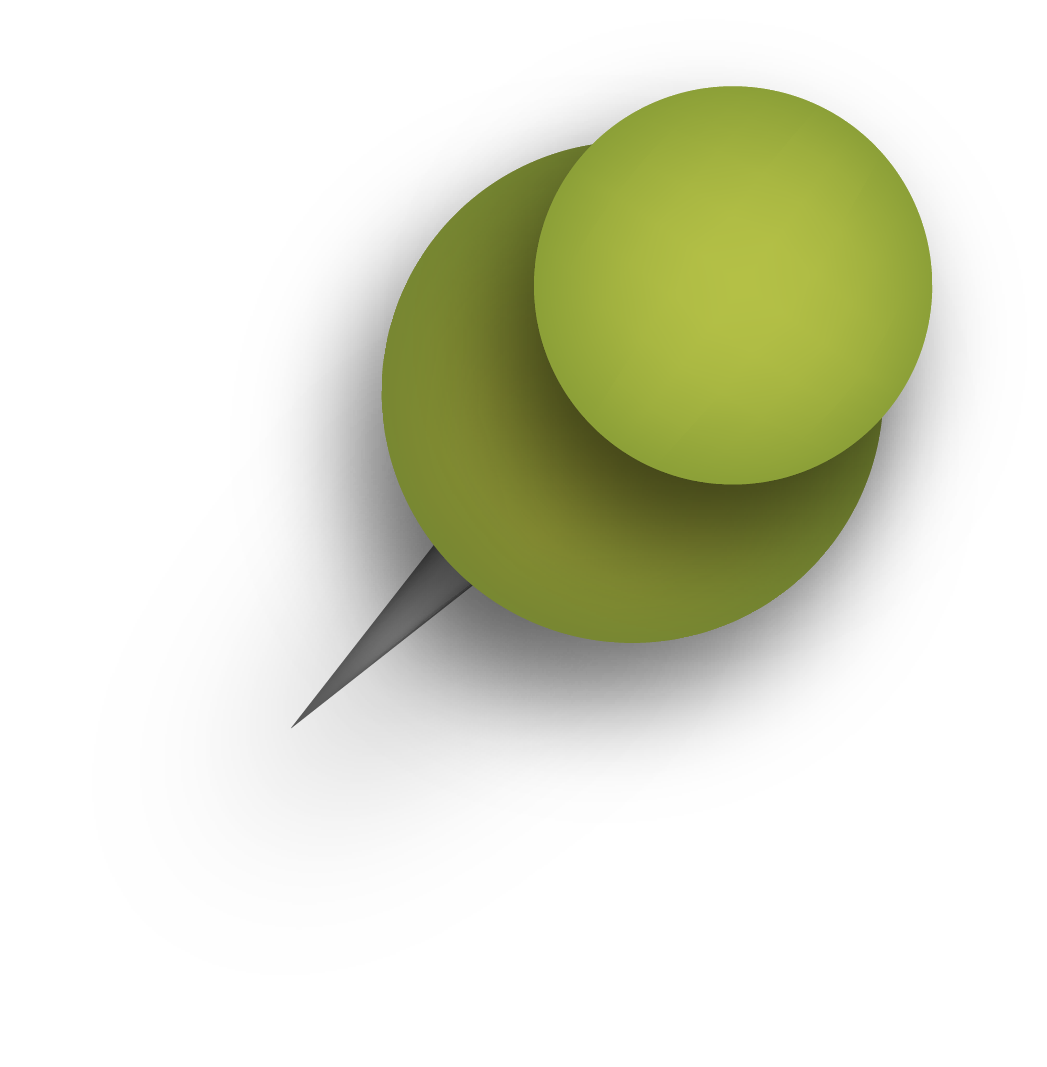 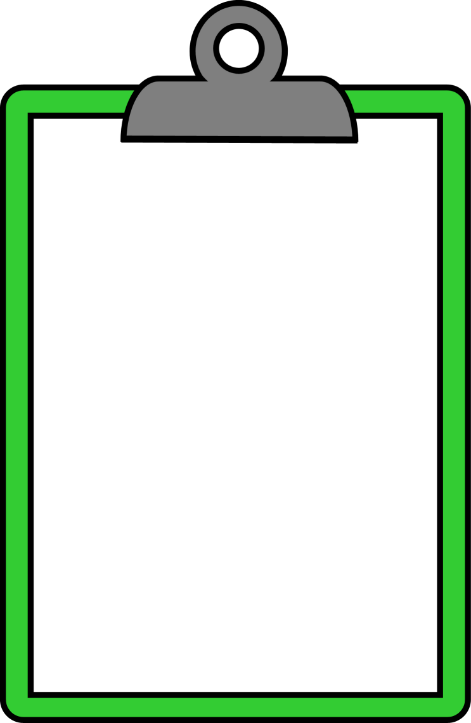 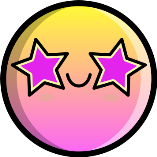 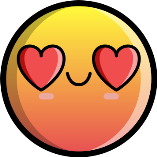 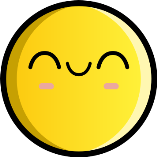 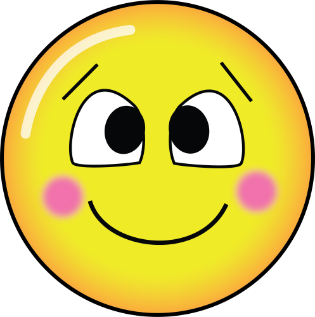 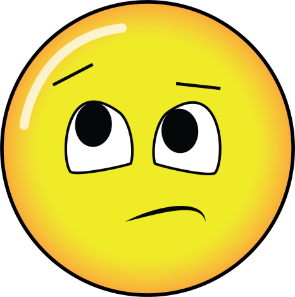 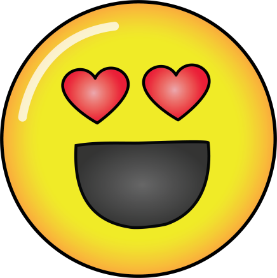 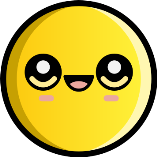 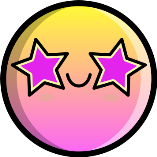 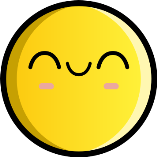 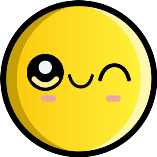 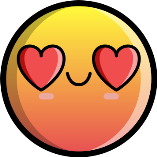 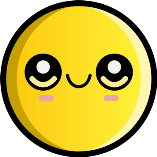 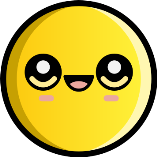 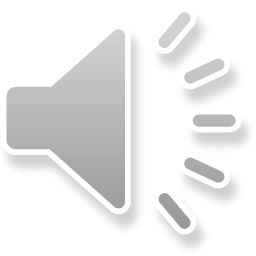 ماهو شعورك اليوم
شكر خاص للاستاذة الفاضلة
zaina_almarzooqi
قوانين فصلنا الافتراضي
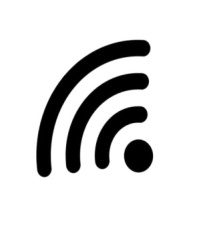 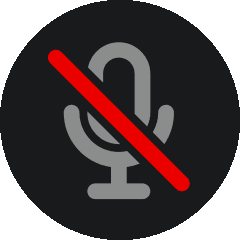 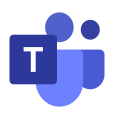 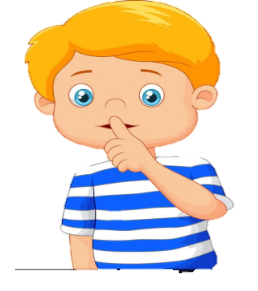 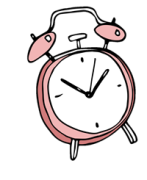 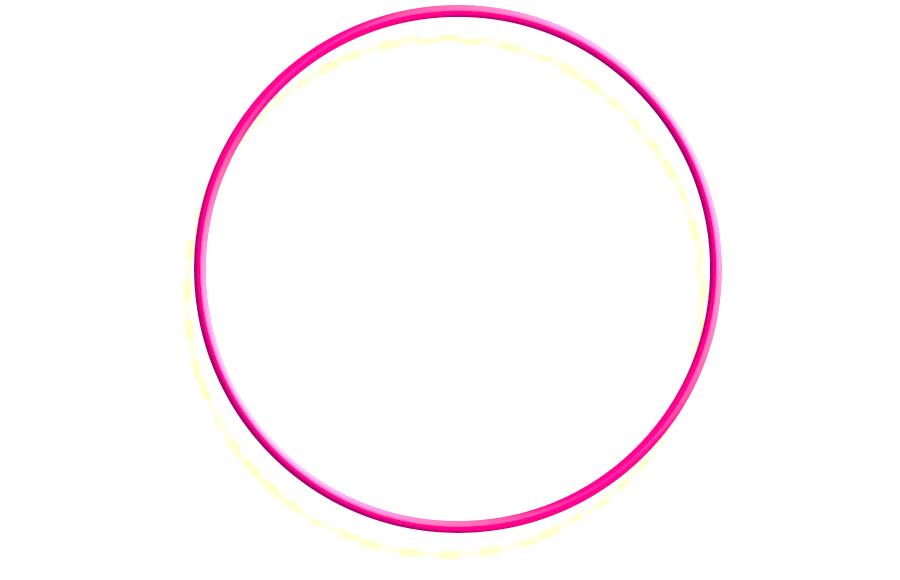 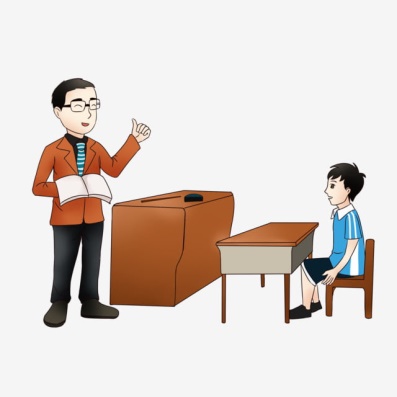 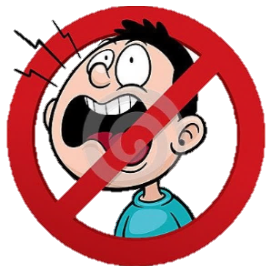 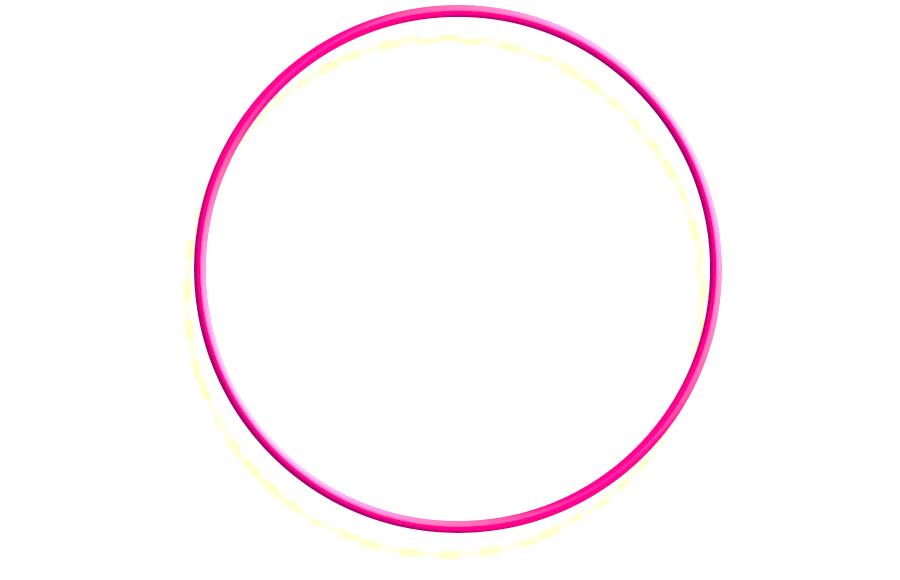 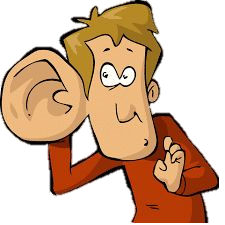 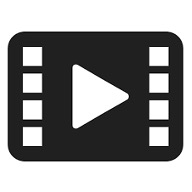 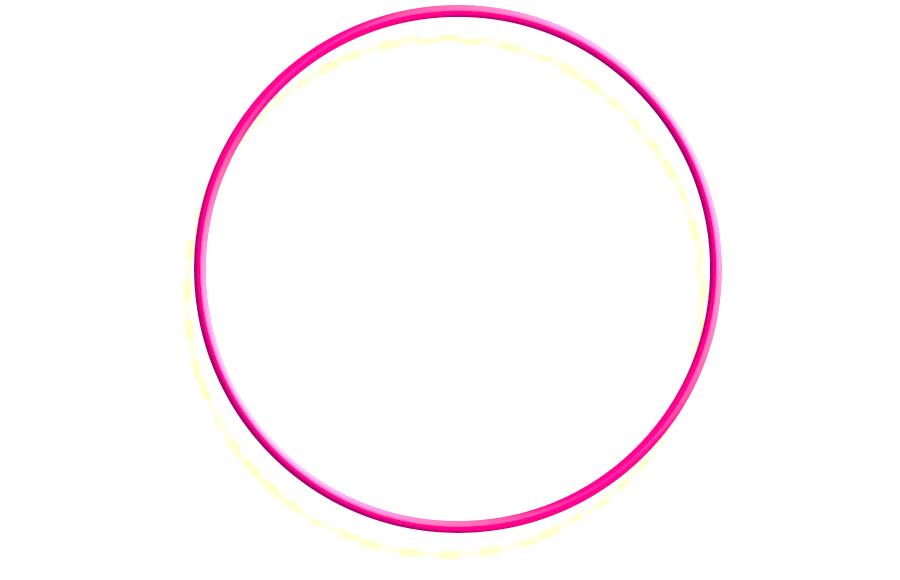 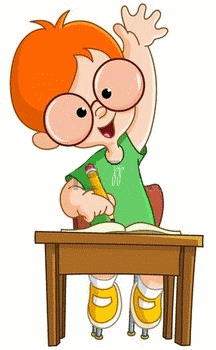 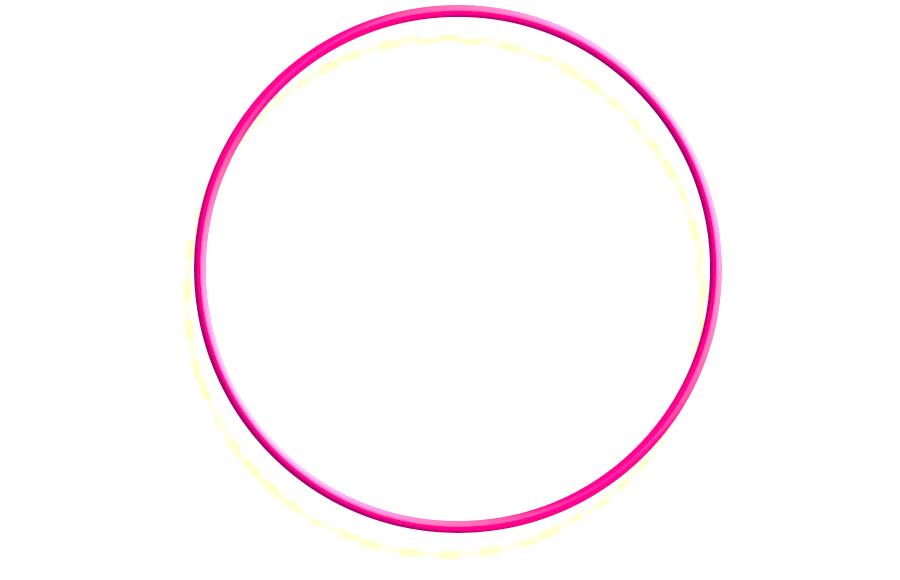 أَبْتَعِد عَنْ الضّجيج
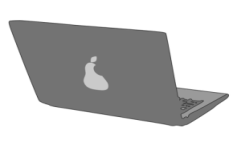 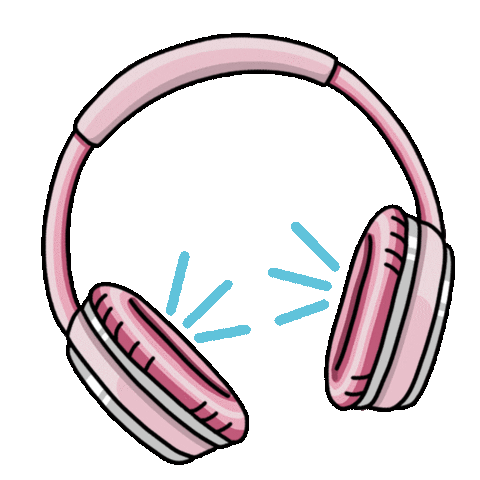 استمع إلى إجابات 
 أصدقائي ولا أقاطعهم
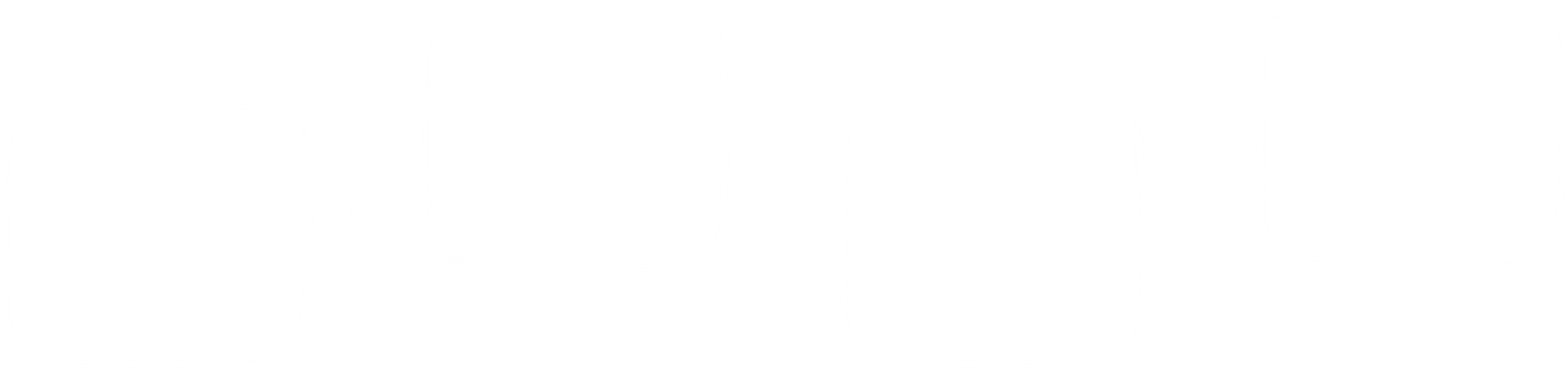 انتظر 
دورك للمشاركة
أَسْتَمِع بِتِرْكيز
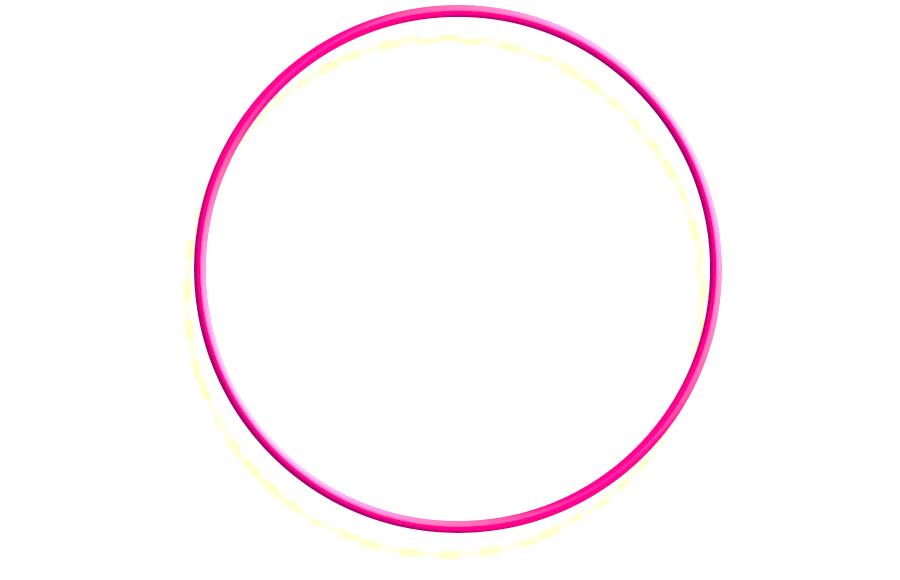 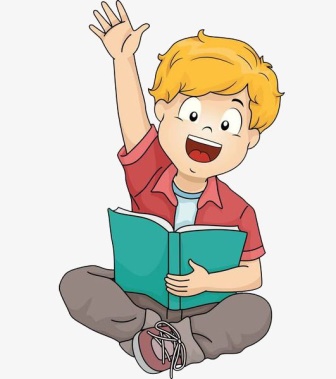 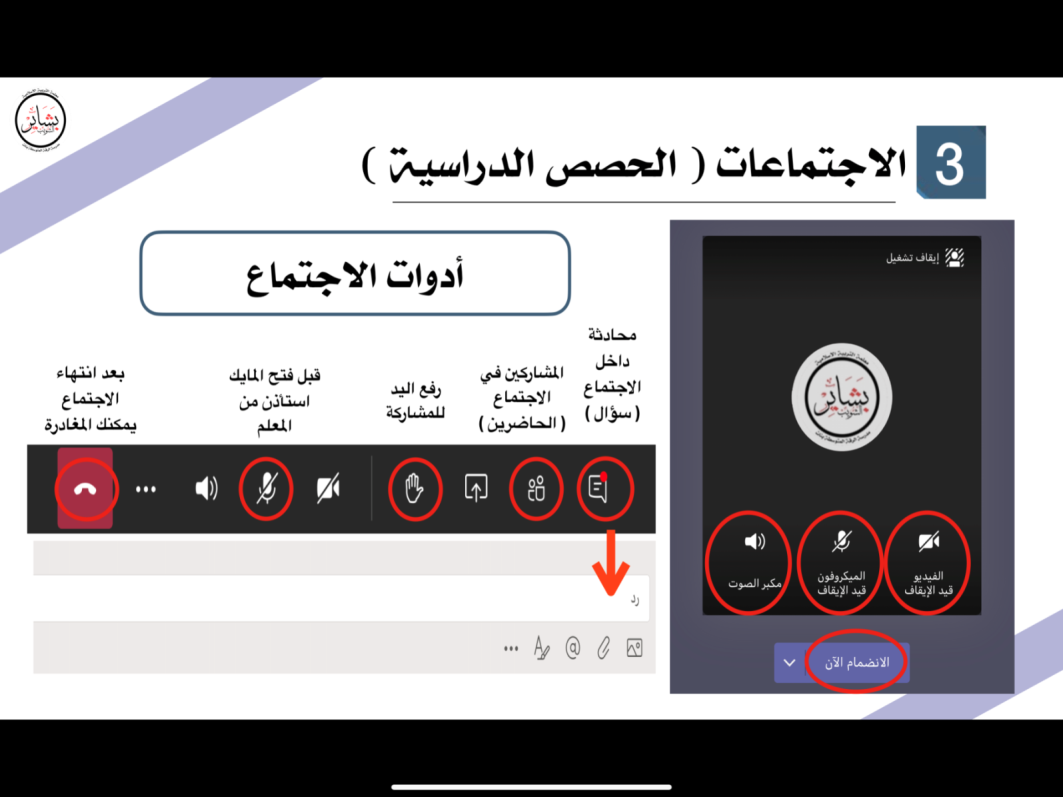 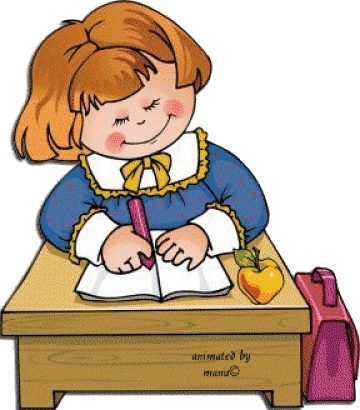 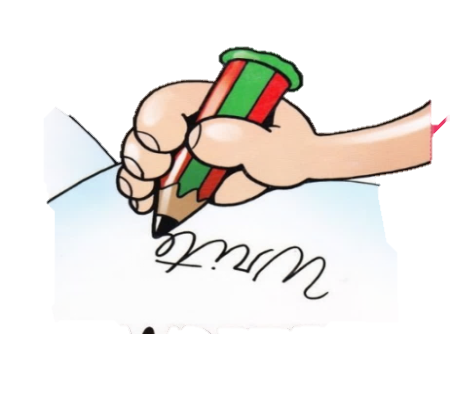 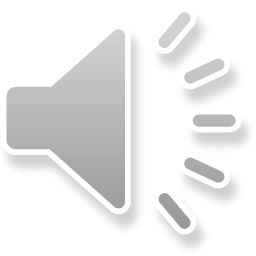 أغلق الصوت
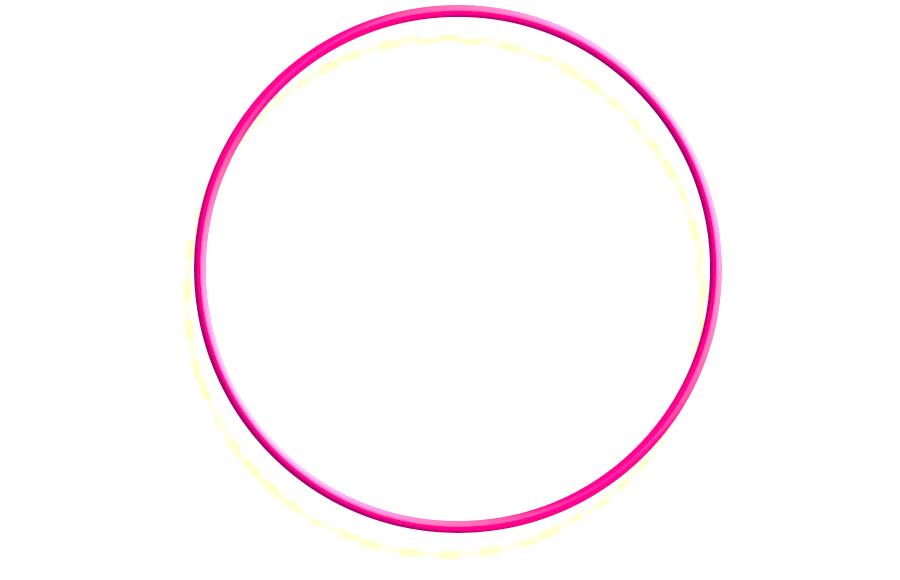 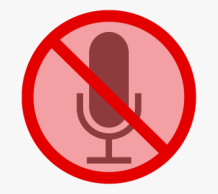 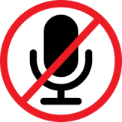 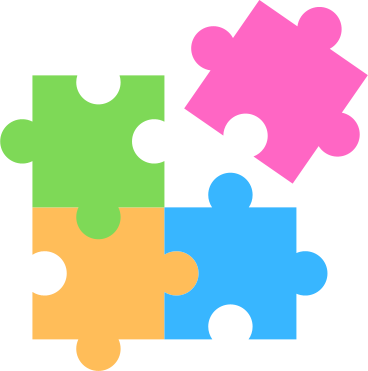 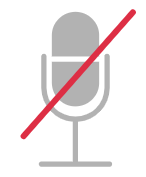 أًدَوِّن مُلاحَظاتي
إغلاق المايك وعدم فتحة إلا بسماع أسمي
الفصل الرابع : الاعداد حتى 10
متعلمينا الأعزاء …من استعد استمد وزاد نوراً وعلما ,استعد , جهز ادواتك ....ا
جلس في مكان مريح ومرتبالرجاء التركيز والاستماع جيداً للشرح
 والحل أول بأول
سنتعلم في هذا الفصل
4
4
2
3
1
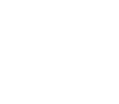 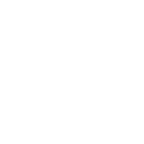 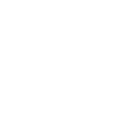 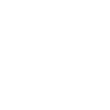 ترتيب الاعداد من صفر الى 10 باستعمال الرسوم التوضيحية, أستعمل العدد الترتيبي لوصف موقع الشيء
أرسم صورة في حل المسألة
افهم , أُخطط ،  
  اُحل , أتأكد
أقارن الاعداد حتى 10 بالتقابل والعد لمقارنة مجموعتين بإستعمال أكثر من ,أقل من, يساوي
أُعد الاعداد 6 ,7, 8 , 9 ,10 وأسميها وأميزها باستعمال أشياء ملموسة ورسوم توضيحية
أقرأُ الاعداد 6 , 7, 8, 9, 10 وأكتبها
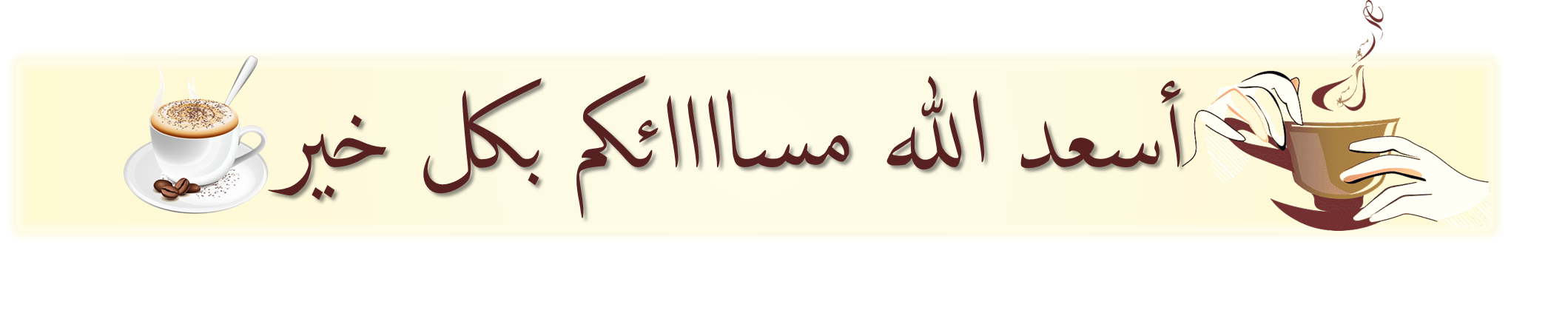 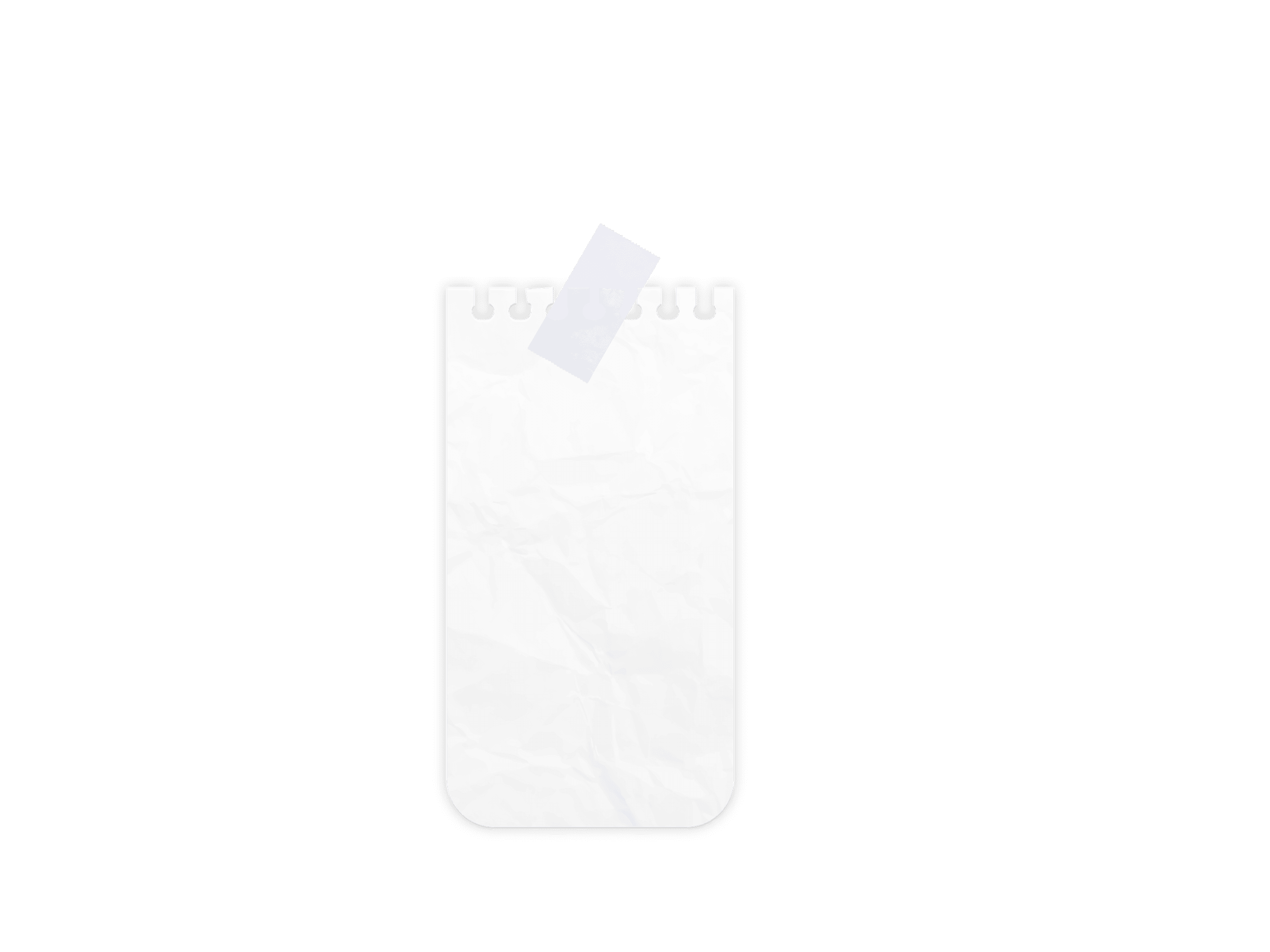 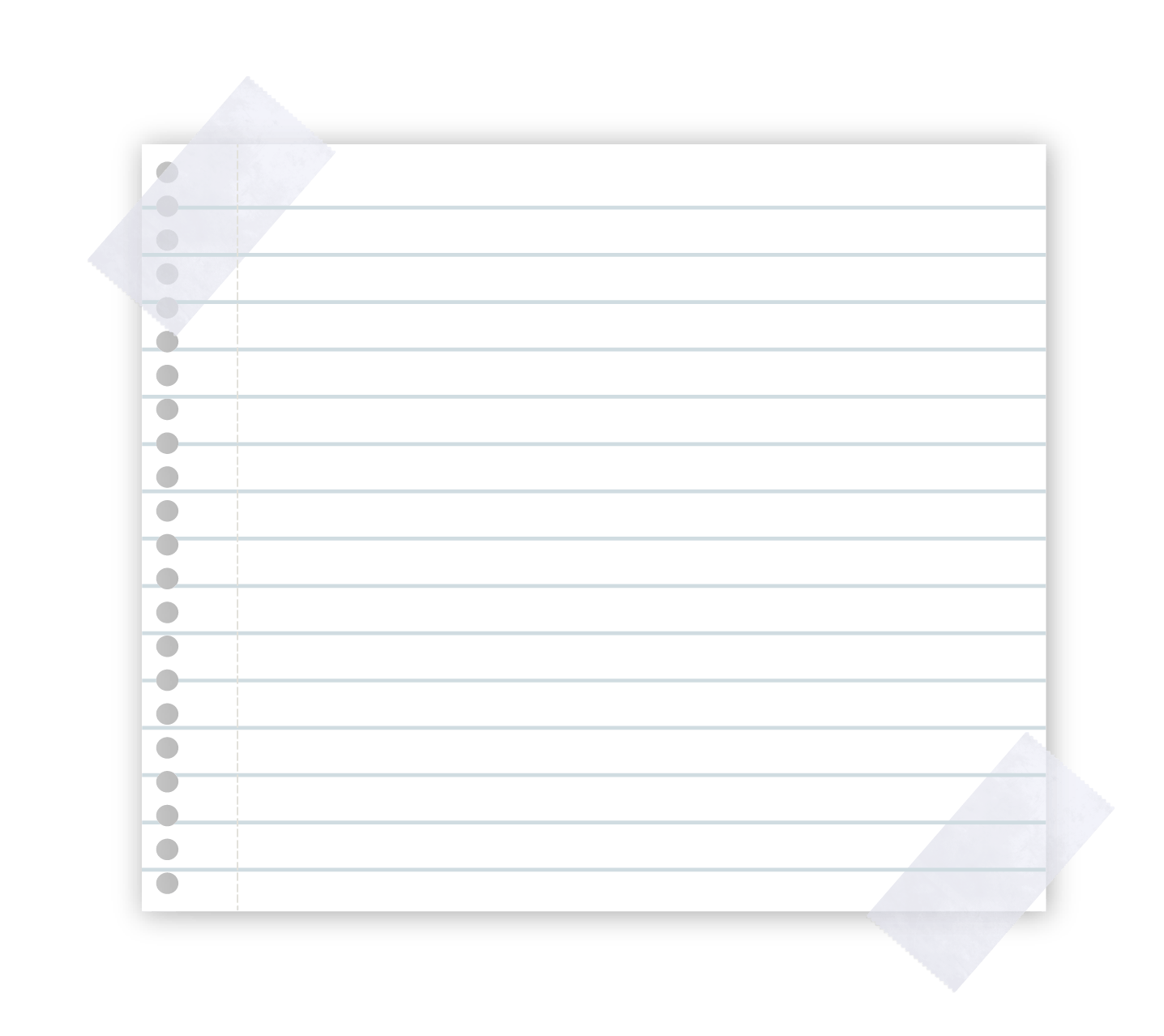 الثلاثاء
فكرة الدرس
20-3-1443هـ
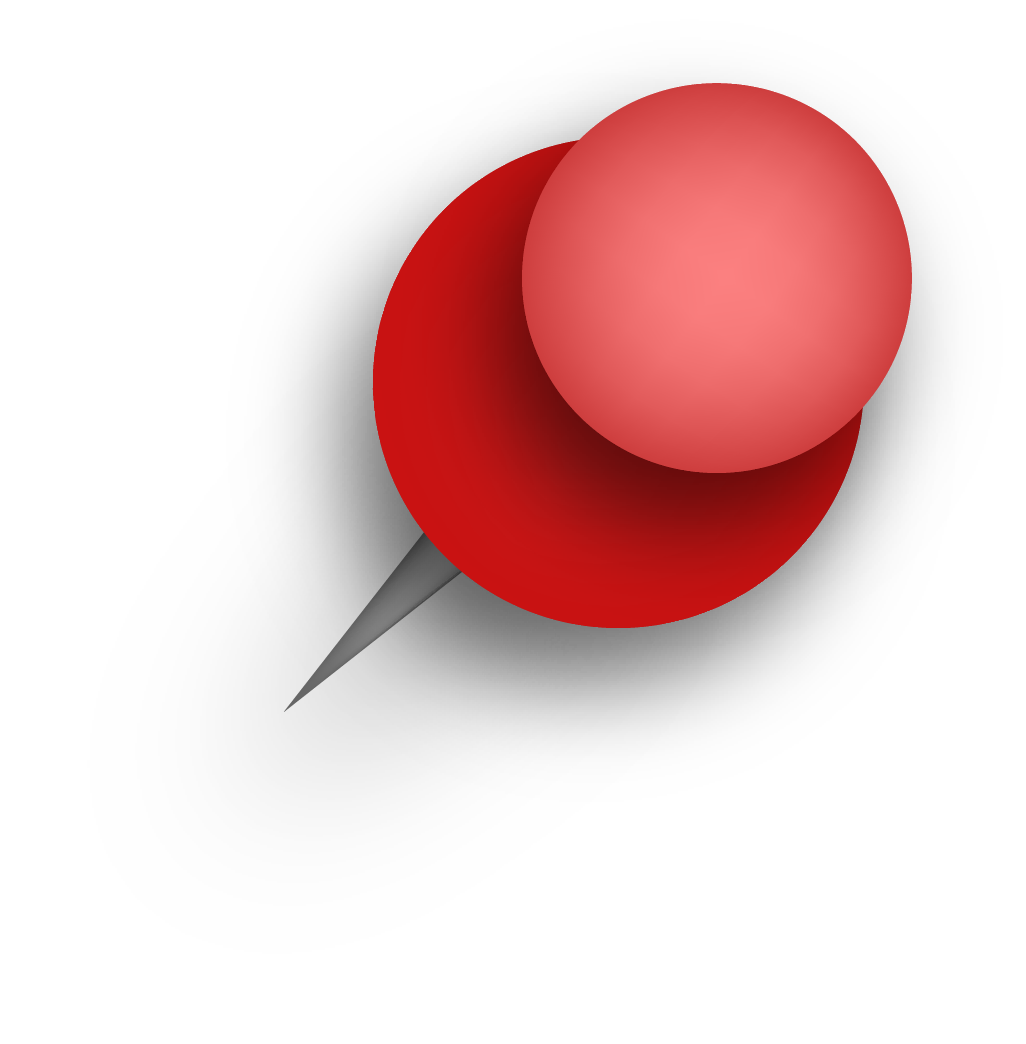 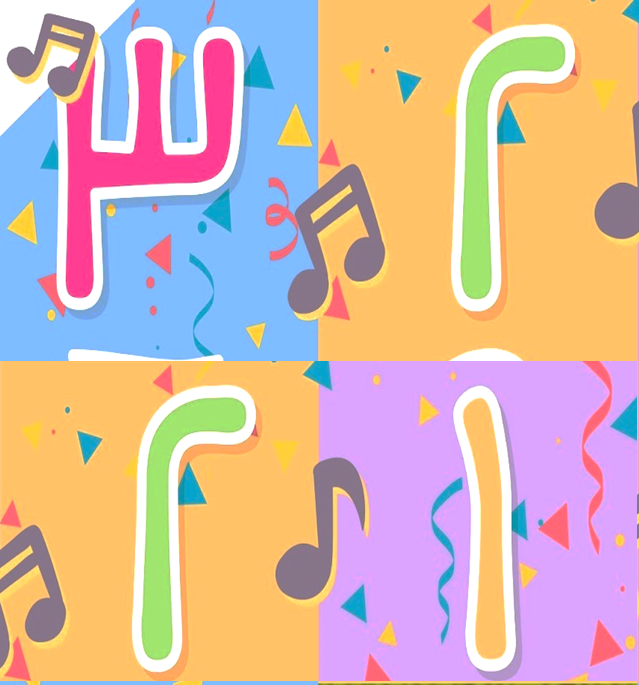 أرتب الاعداد من صفر الى 10 باستعمال الرسوم التوضيحية
المفردات
الترتيب
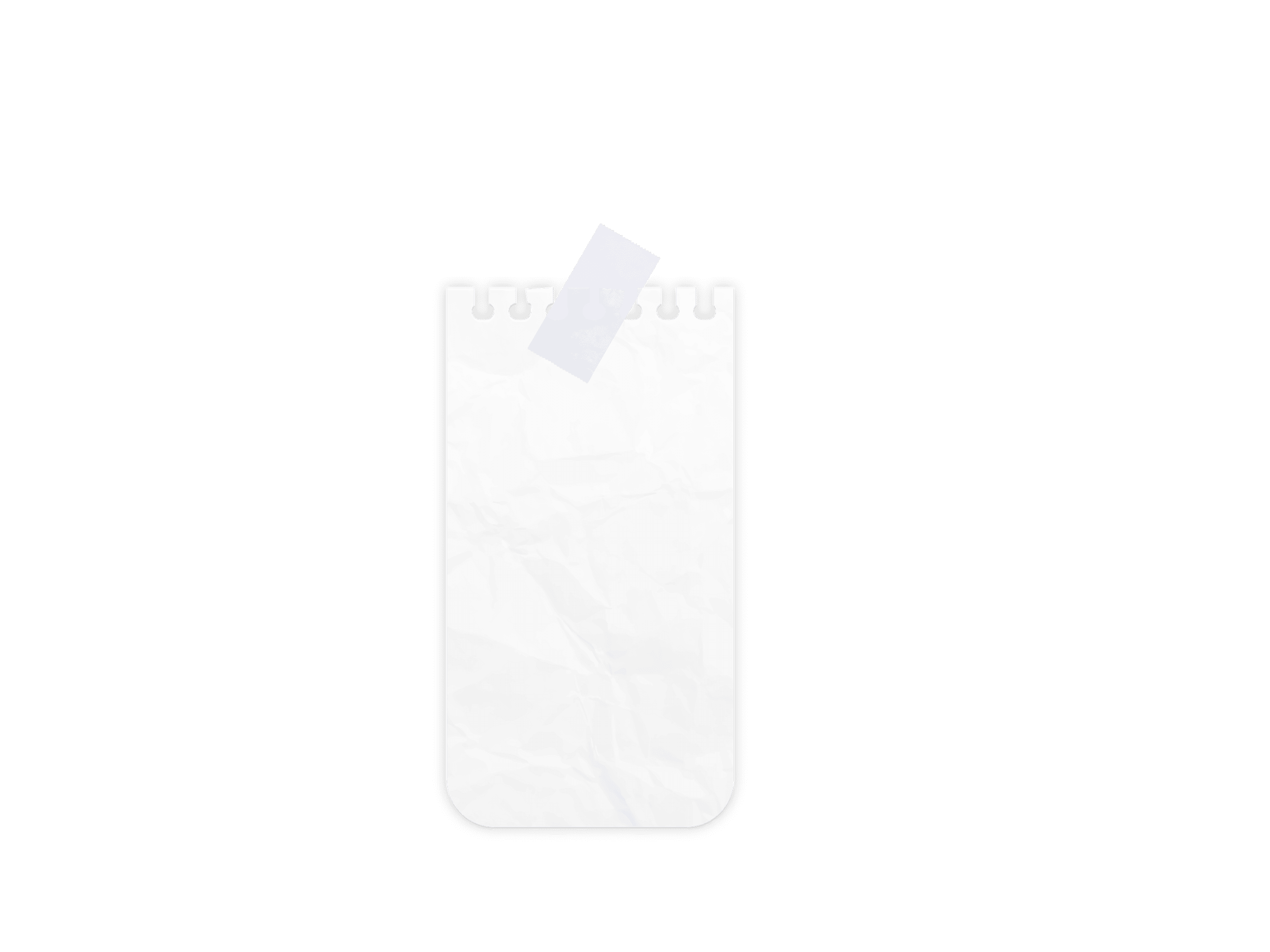 صفحة
82 + 83
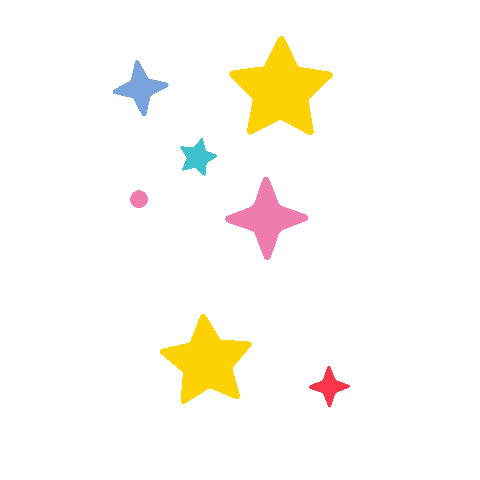 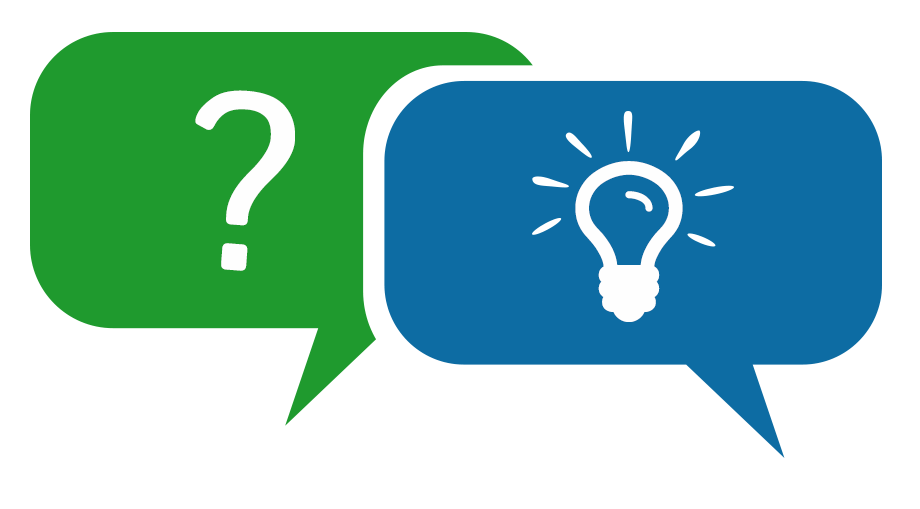 2- 4
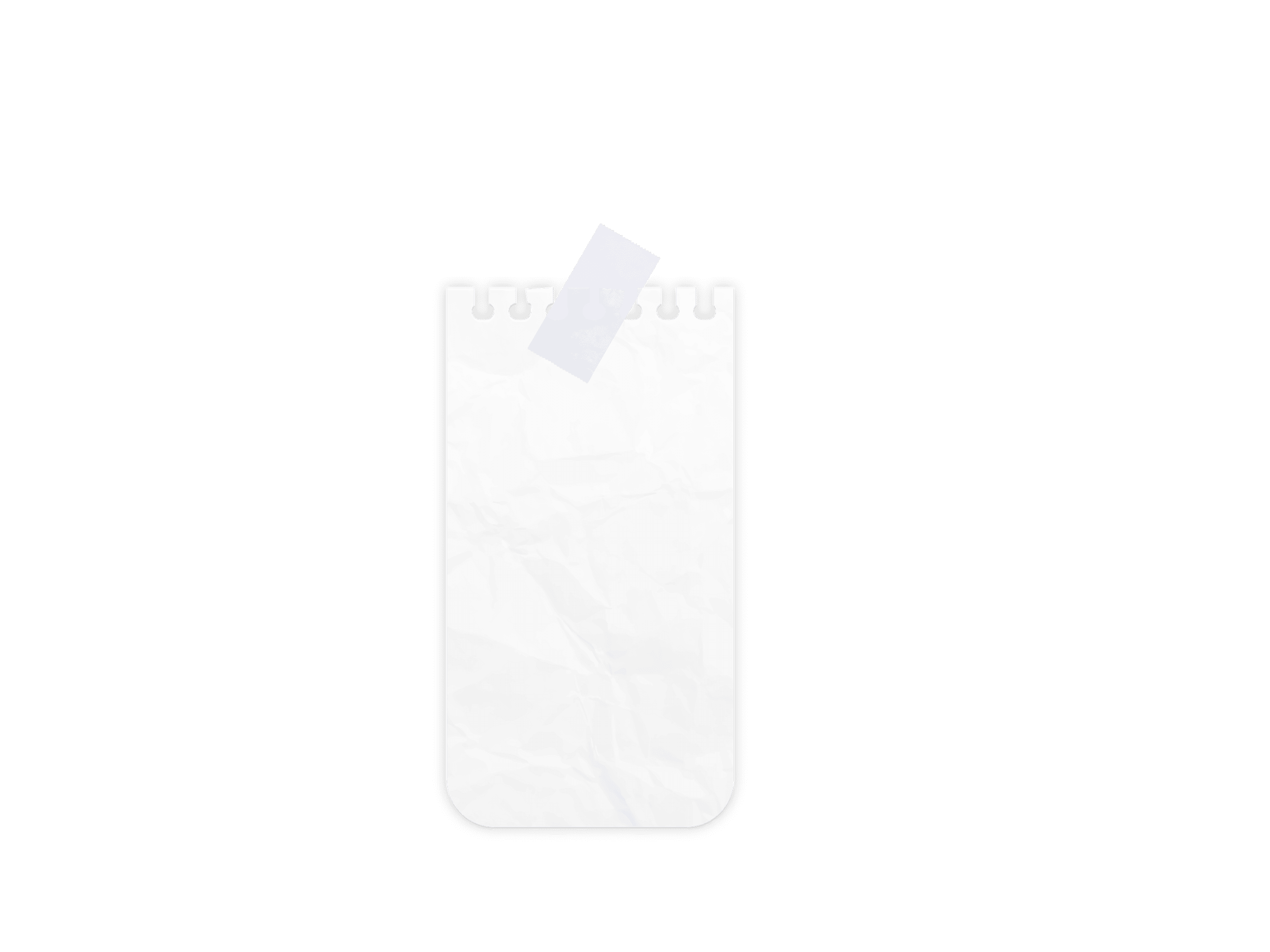 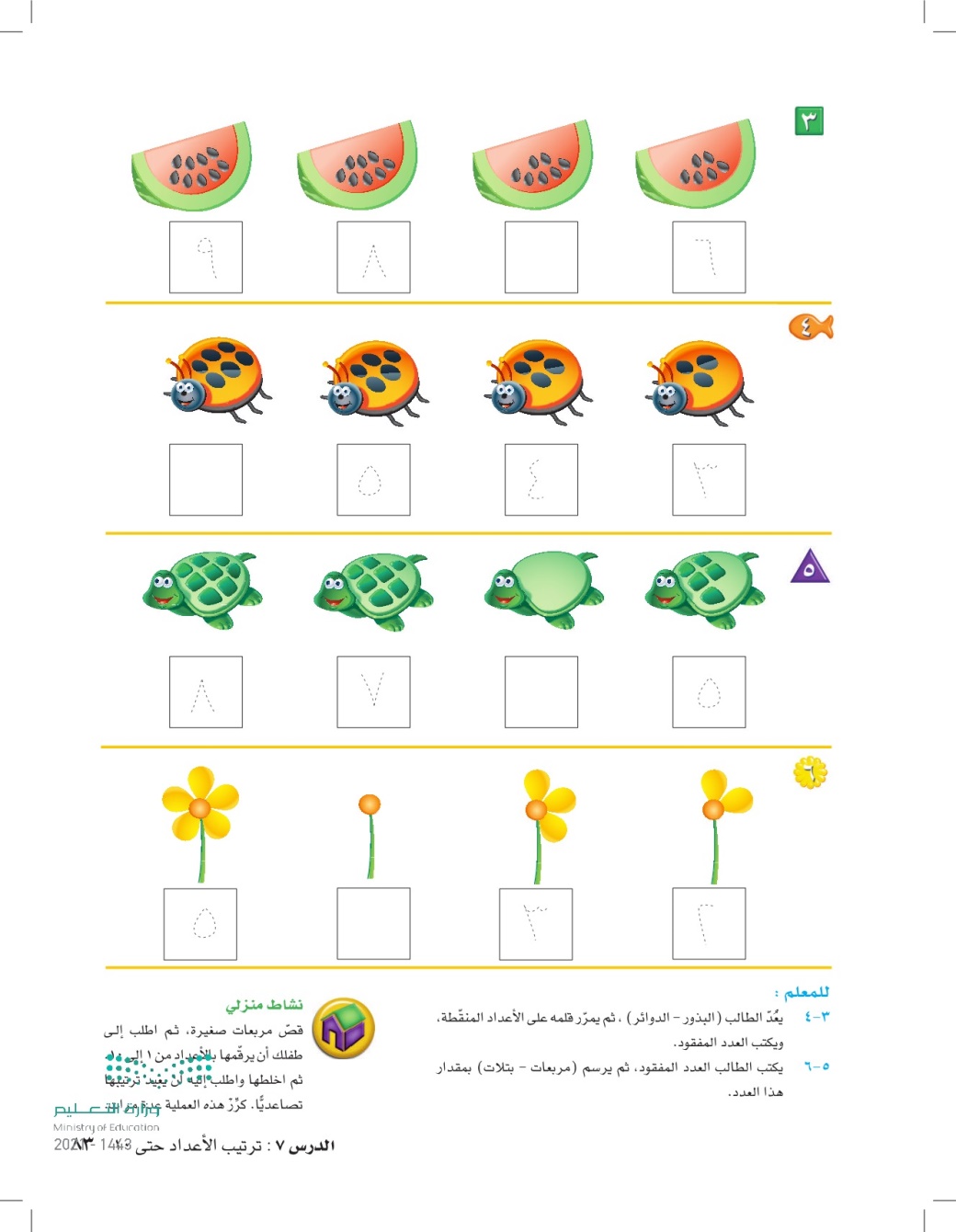 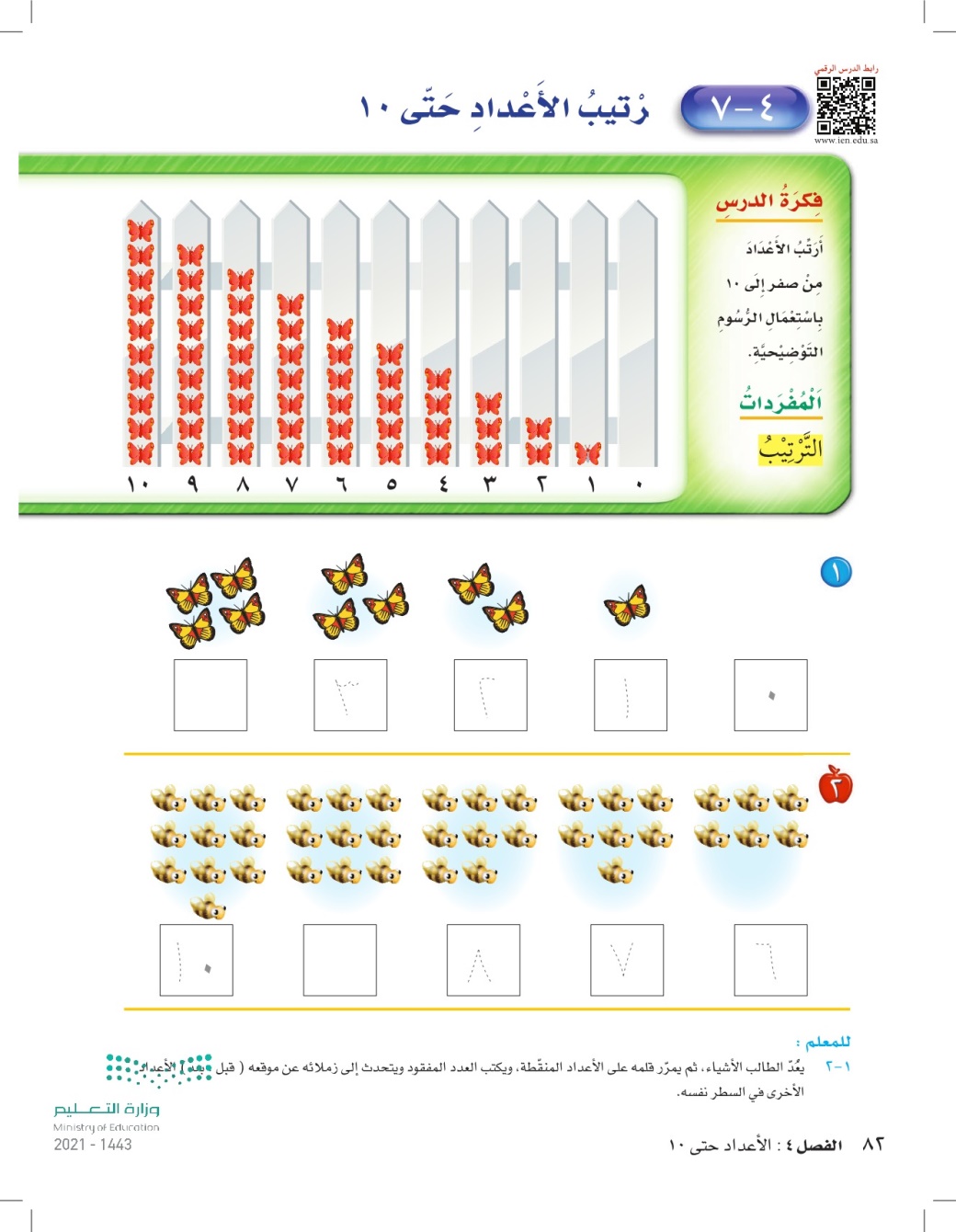 الاحد
2-4-1443هـ
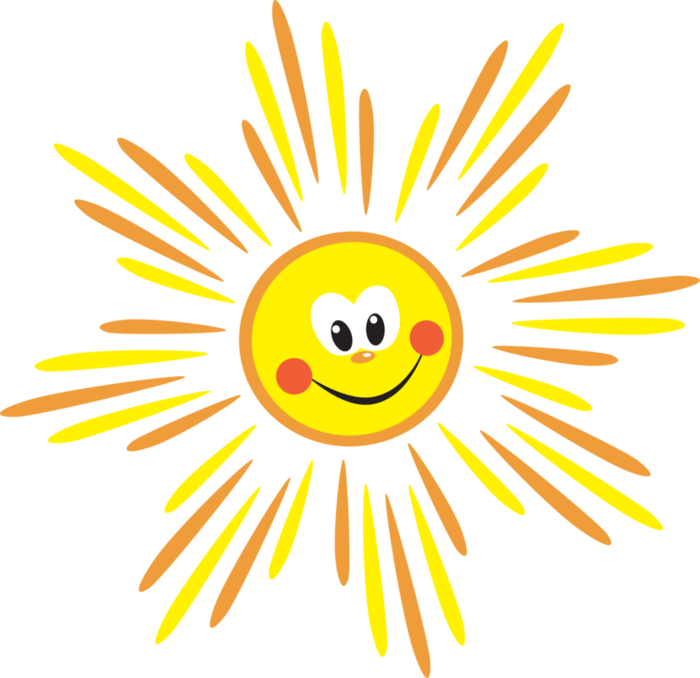 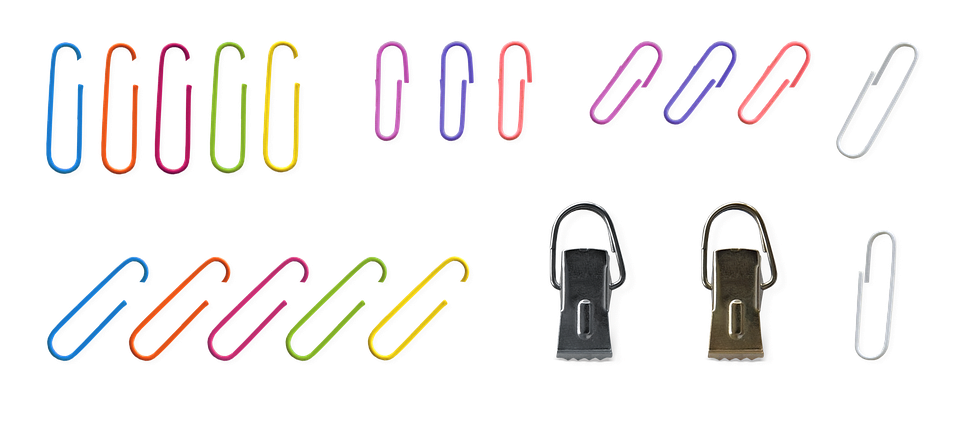 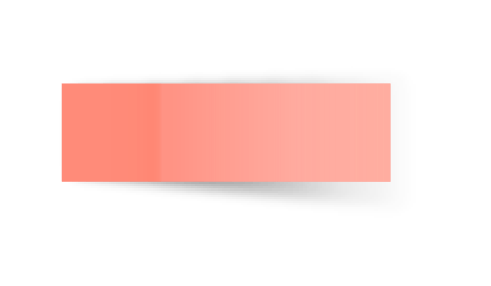 المادة 
الرياضيات
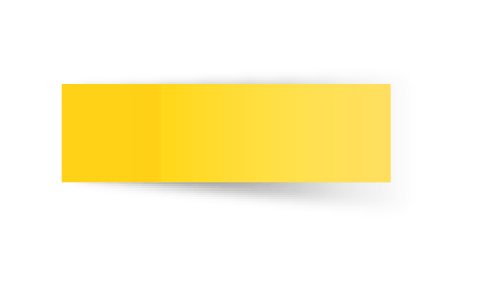 ص 82 + 83
تسجيل الحضور
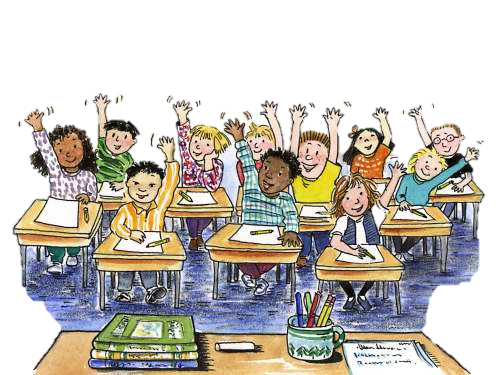 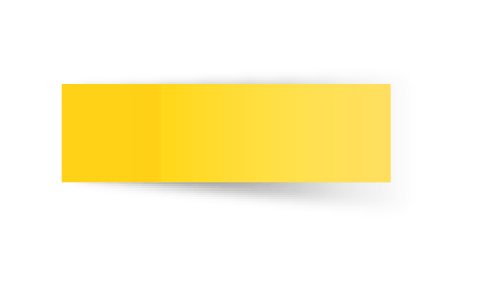 الثلاثاء
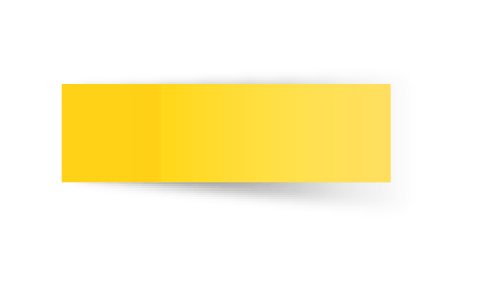 20-3-1443هـ
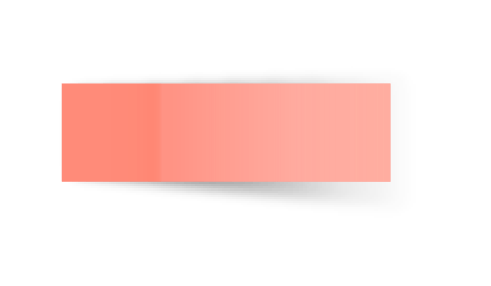 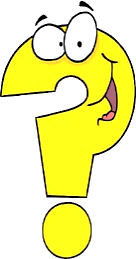 ص 82
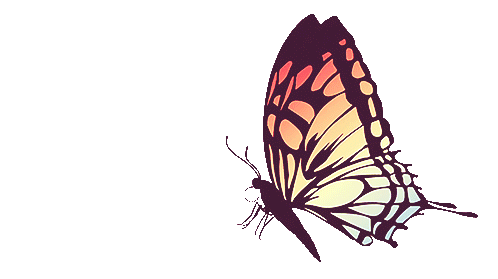 4 -  7  ترتيب الاعداد حتى 10
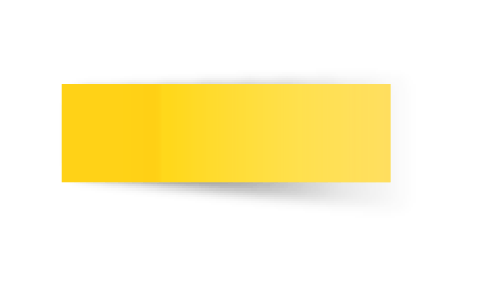 20-3-1443هـ
انظر الى الفراشات على العمود....
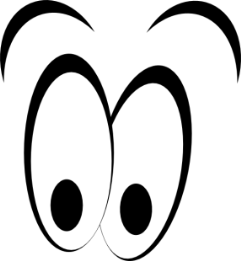 1/ عُد الفراشات ابتداءً من العمود الأول الى الأخير ؟
عدد الفراشات في العمود الأول هو صفر          0
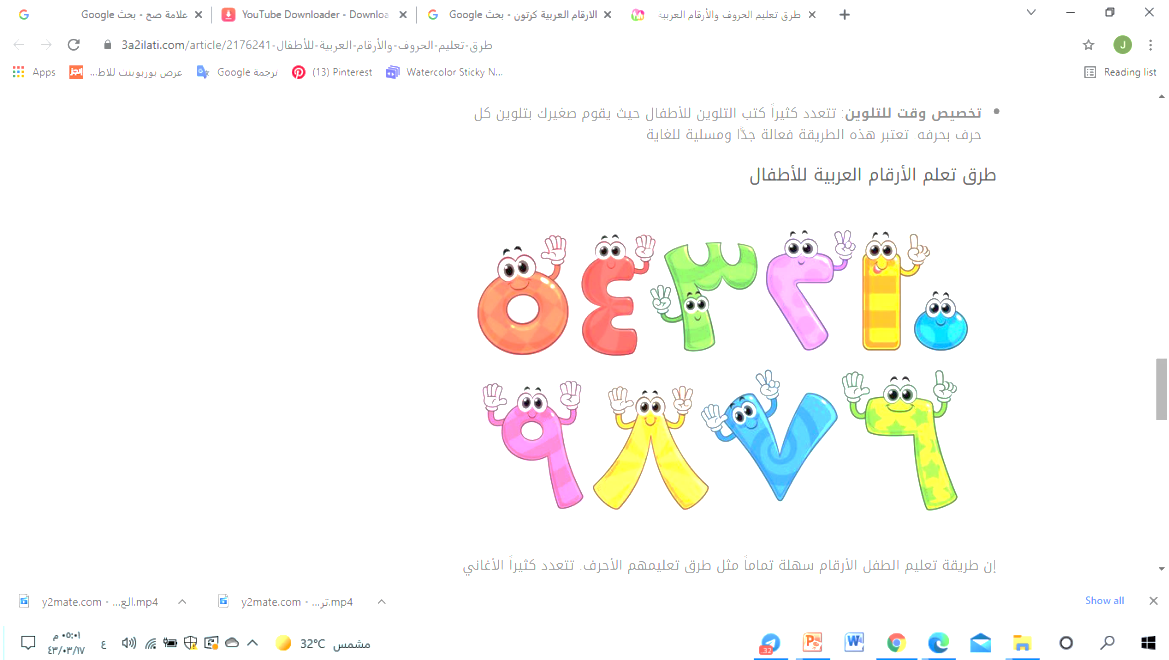 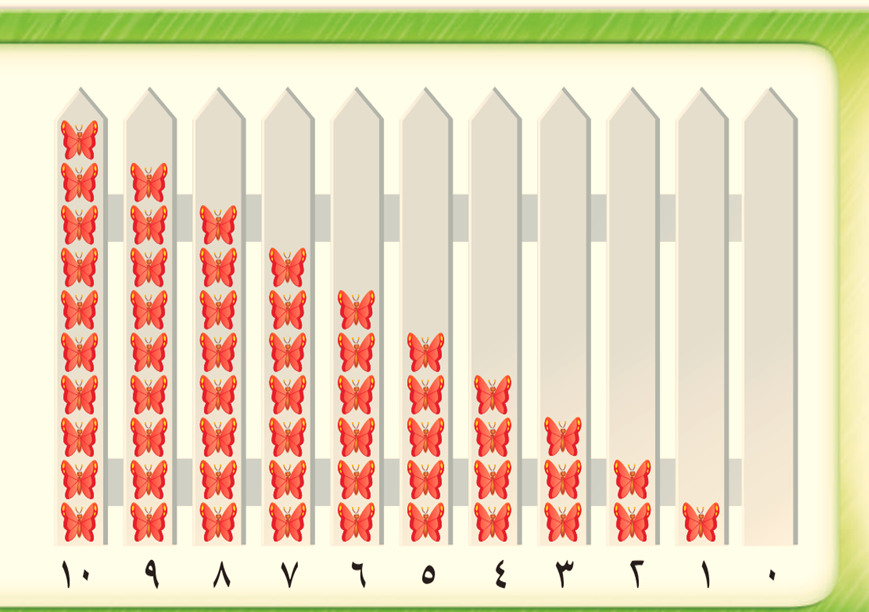 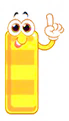 عدد الفراشات في العمود الثاني  هو واحد     1
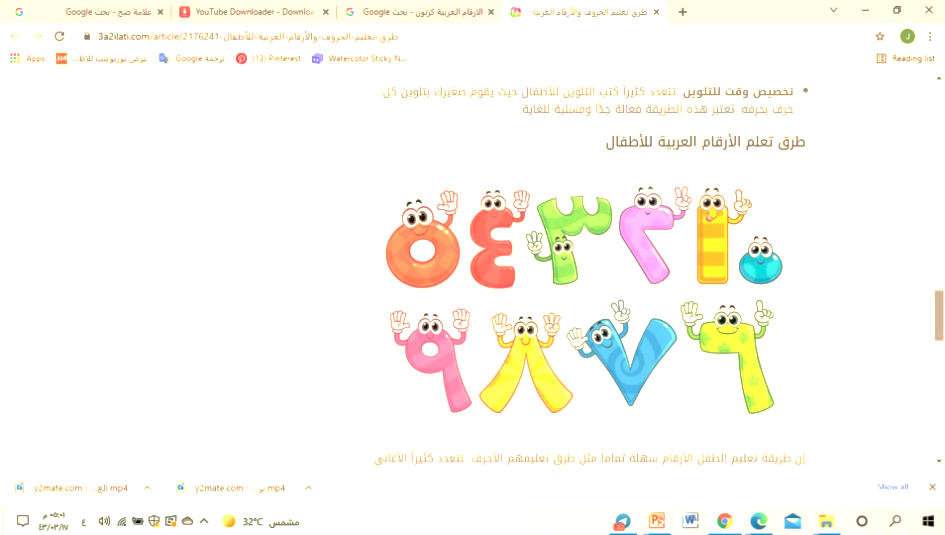 عدد الفراشات في العمود الثالث هو اثنان     2
عدد الفراشات في العمود الرابع هو ثلاثة       3
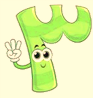 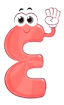 عدد الفراشات في العمود الخامس هو أربعة    4
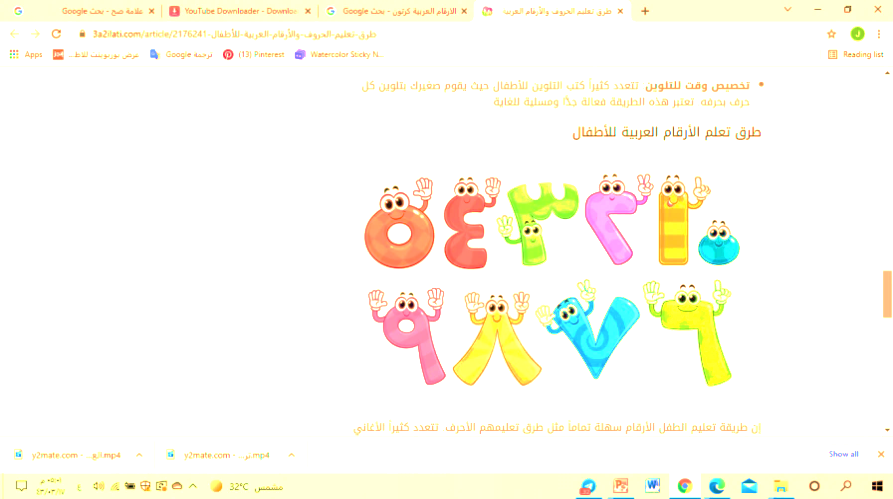 عدد الفراشات في العمود السادس هو خمسة   5
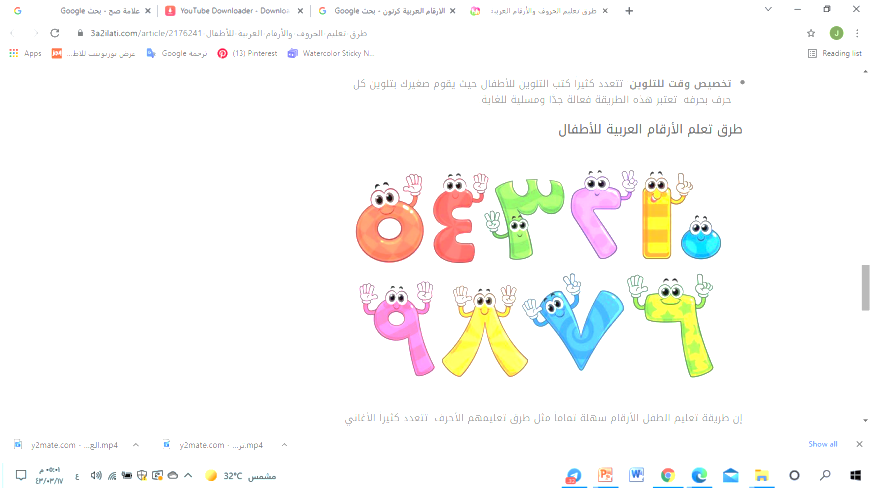 عدد الفراشات في العمود السابع هو ستة       6
عدد الفراشات في العمود الثامن هو سبعة     7
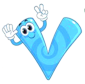 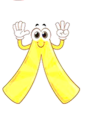 عدد الفراشات في العمود التاسع هو ثمانية     8
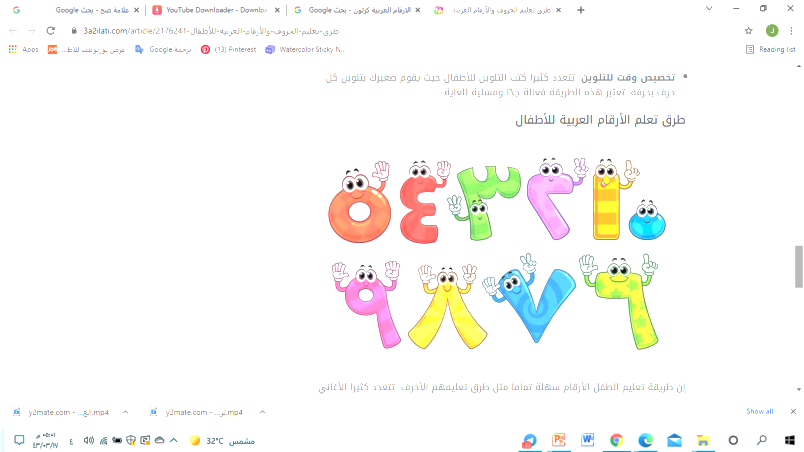 عدد الفراشات في العمود العاشر هو تسعة      9
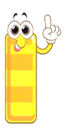 عدد الفراشات في العمود الأخير هو عشرة     10
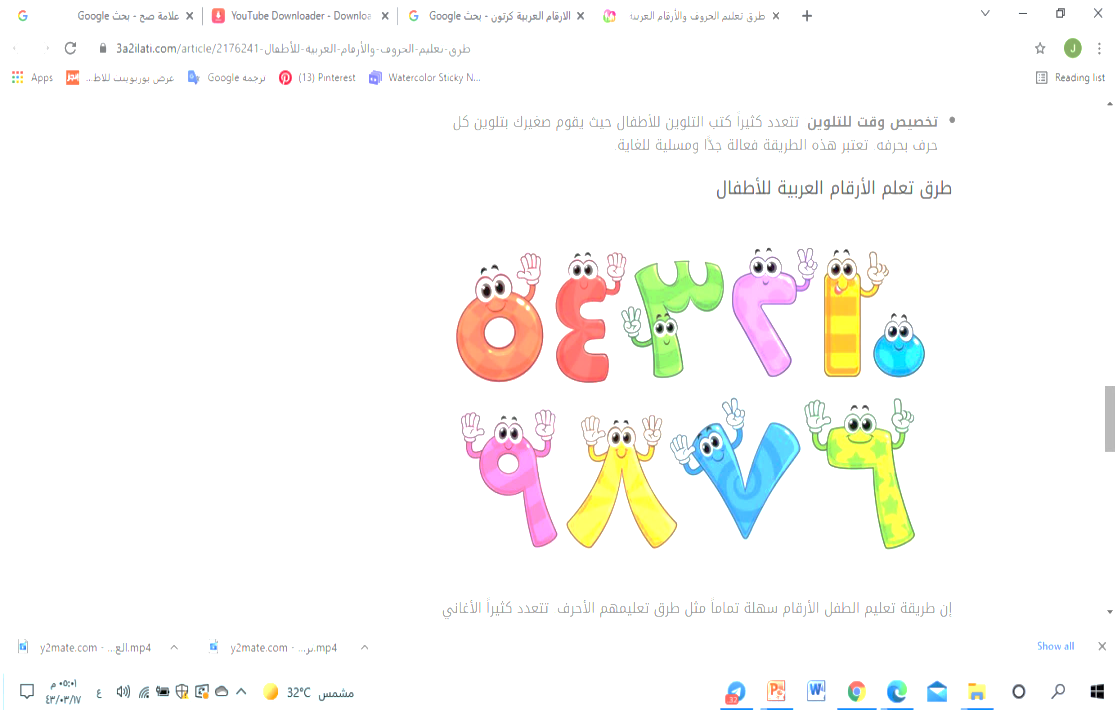 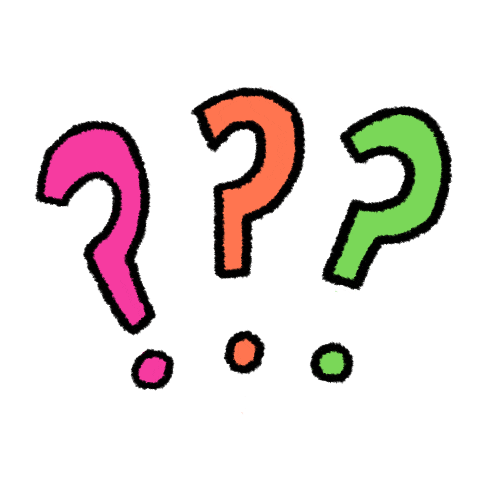 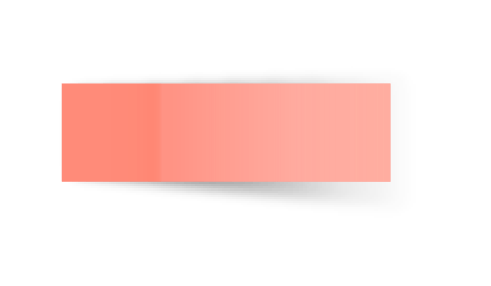 ص 82
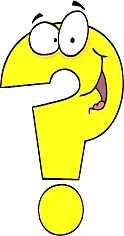 4 -  7  ترتيب الاعداد حتى 10
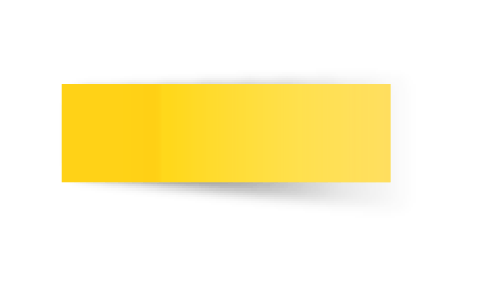 20-3-1443هـ
* عُد الأشياء في كل مجموعة , ثم مرر القلم على النقاط لكتابة الرقم, 
ثم أُكتب العدد المفقود وتحدث عن موقعه باستعمال المفردات ( قبل , بعد) بالنسبة للأعداد في السطر نفسه
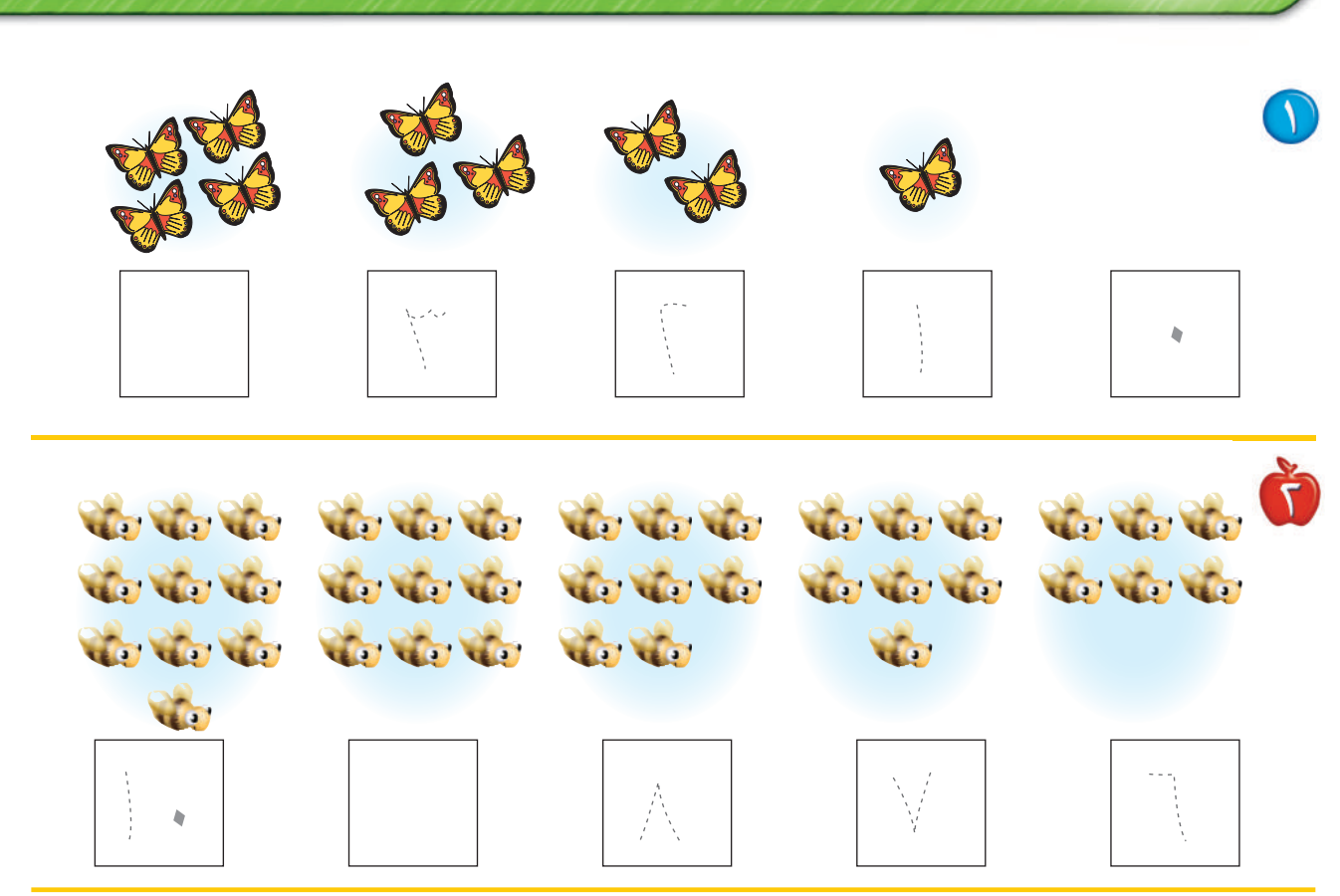 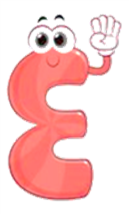 العدد المفقود هو أربعة
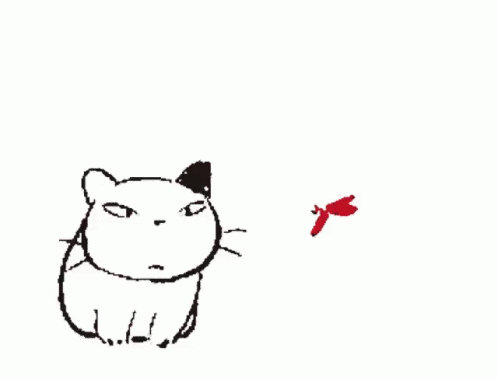 1
2
0
3
4
ويقع بعد العدد ثلاثة
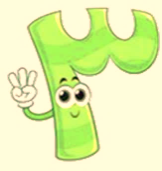 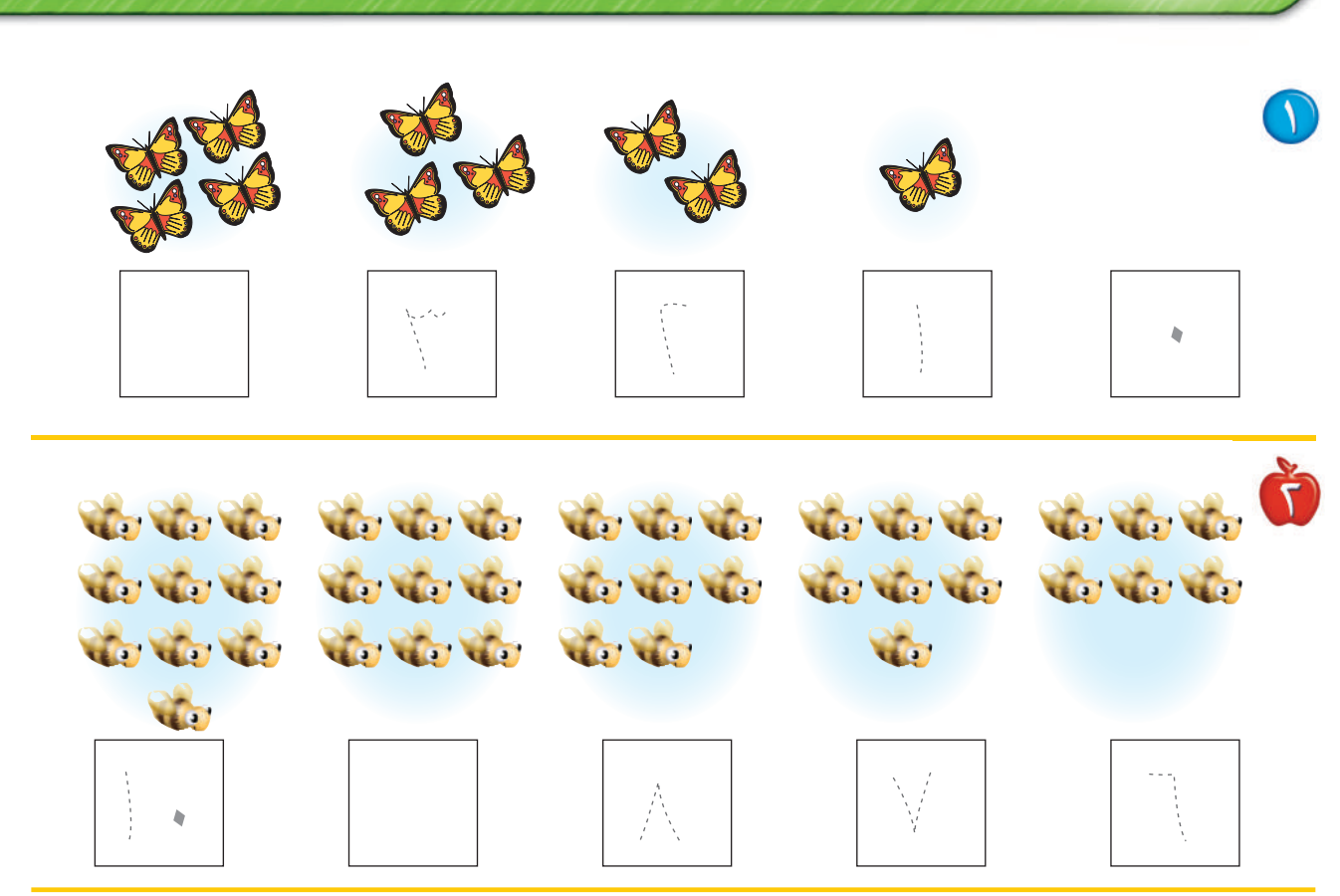 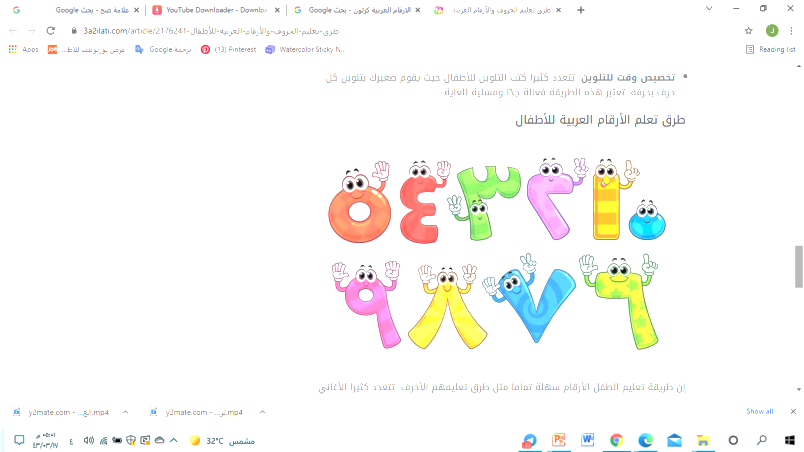 العدد المفقود هو تسعة
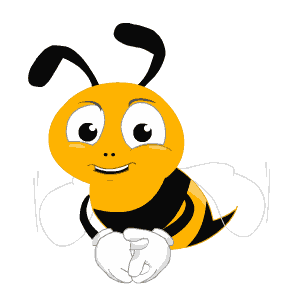 ويقع قبل العدد عشرة
7
8
10
6
9
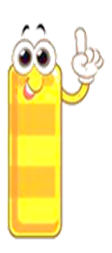 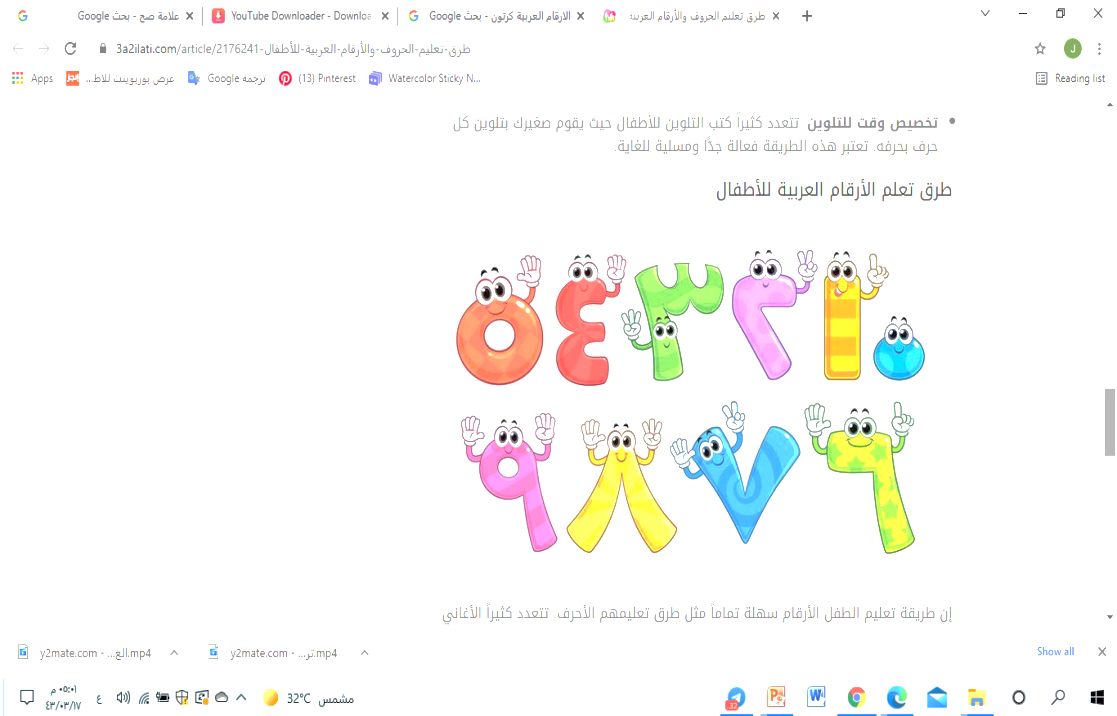 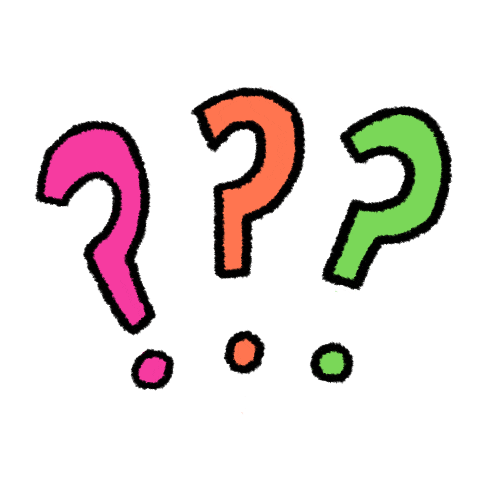 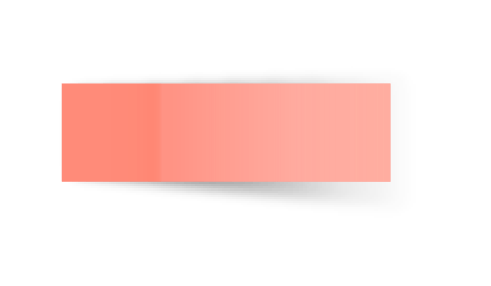 ص 82
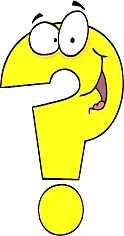 4 -  7  ترتيب الاعداد حتى 10
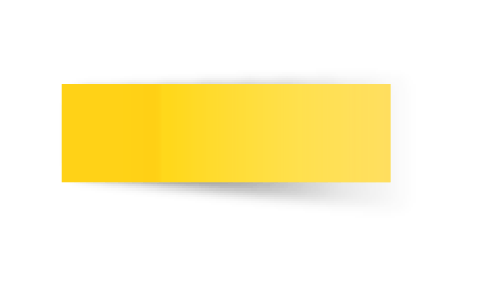 20-3-1443هـ
* عُد ( البذور , الدوائر ) , ثم مرر القلم على الاعداد المنقطة , وأكتب العدد المفقود.
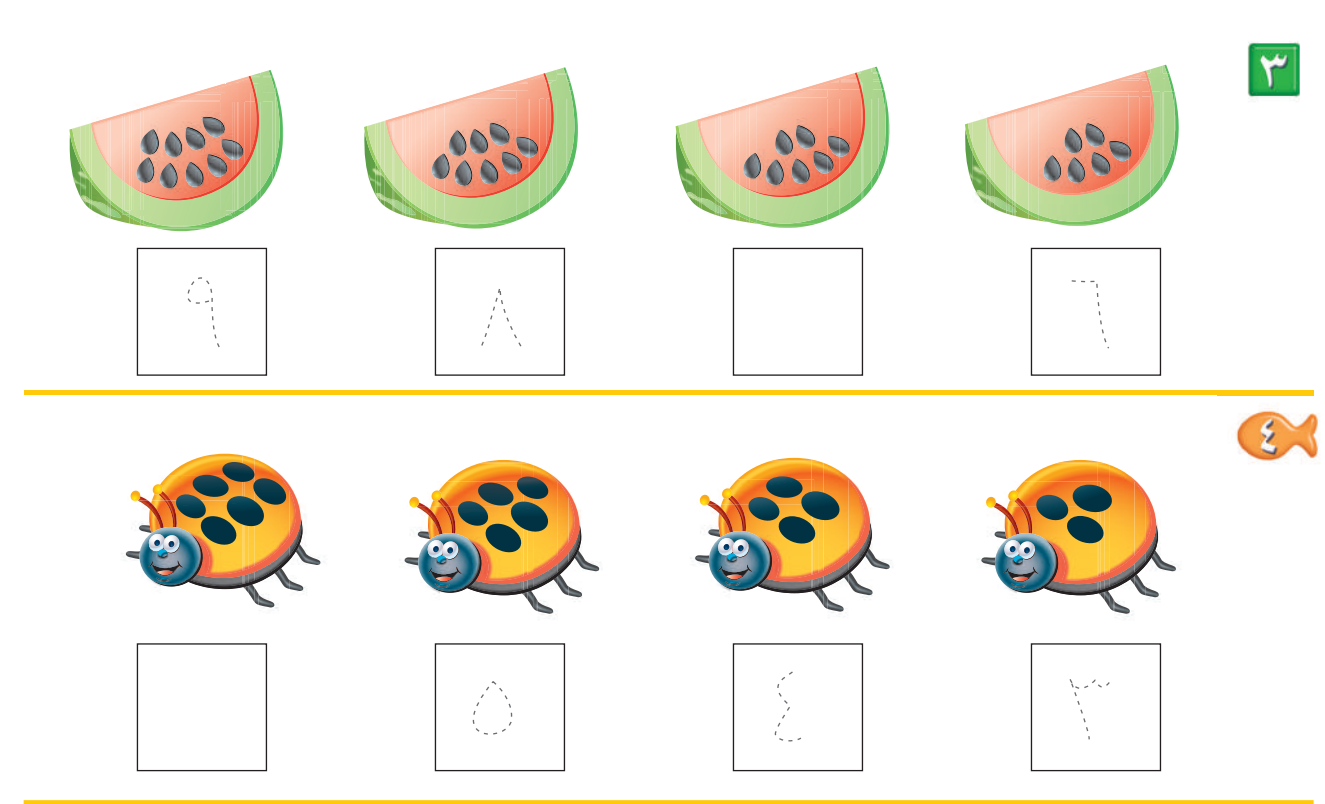 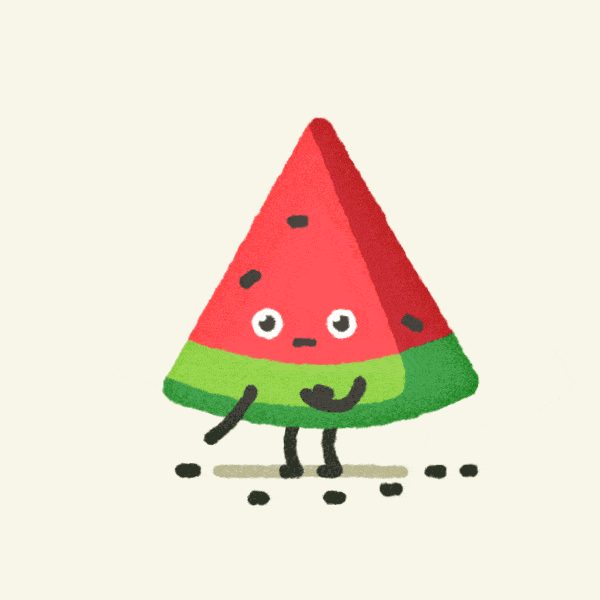 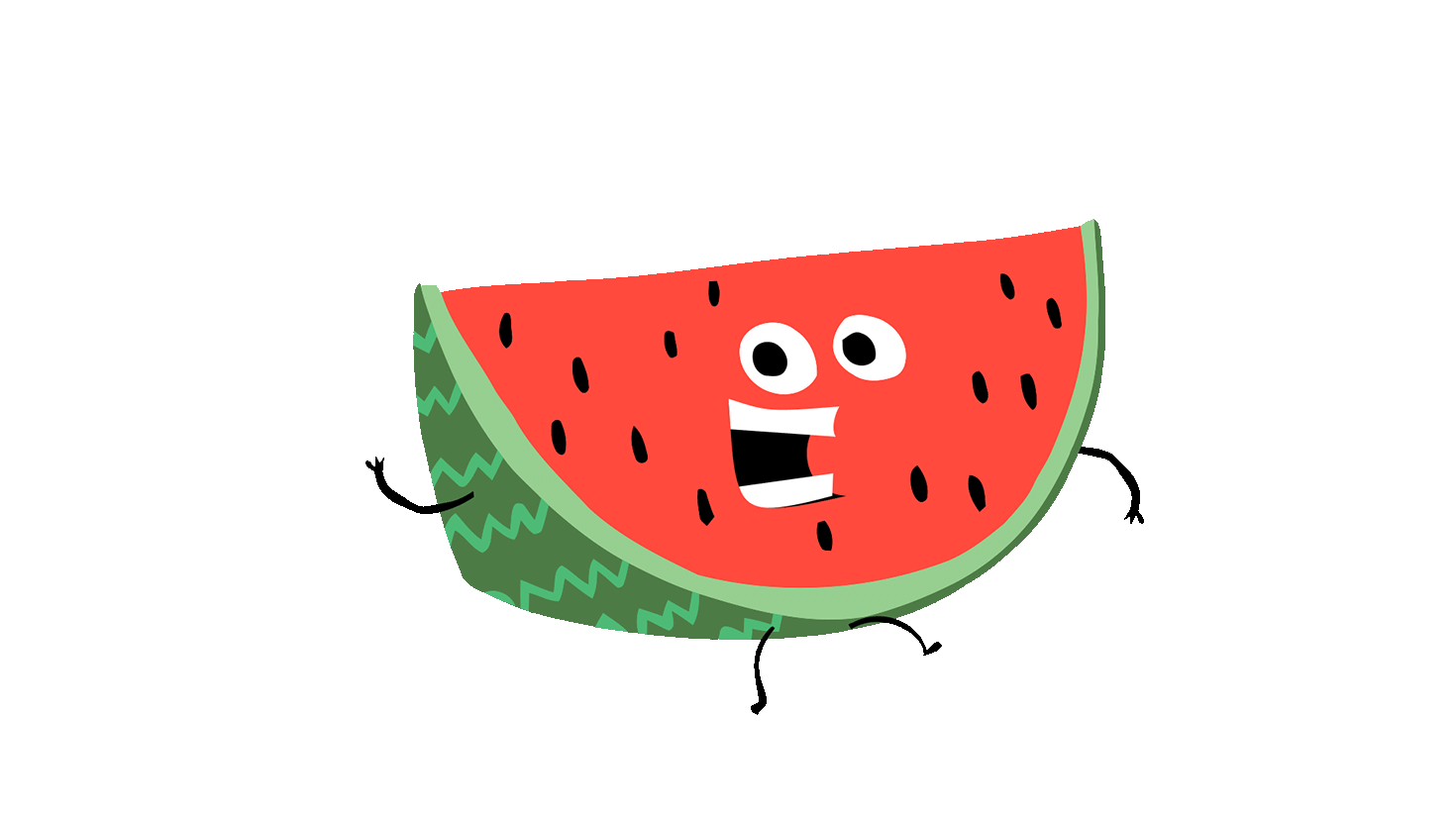 العدد المفقود 
سبعة
8
6
9
7
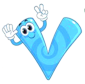 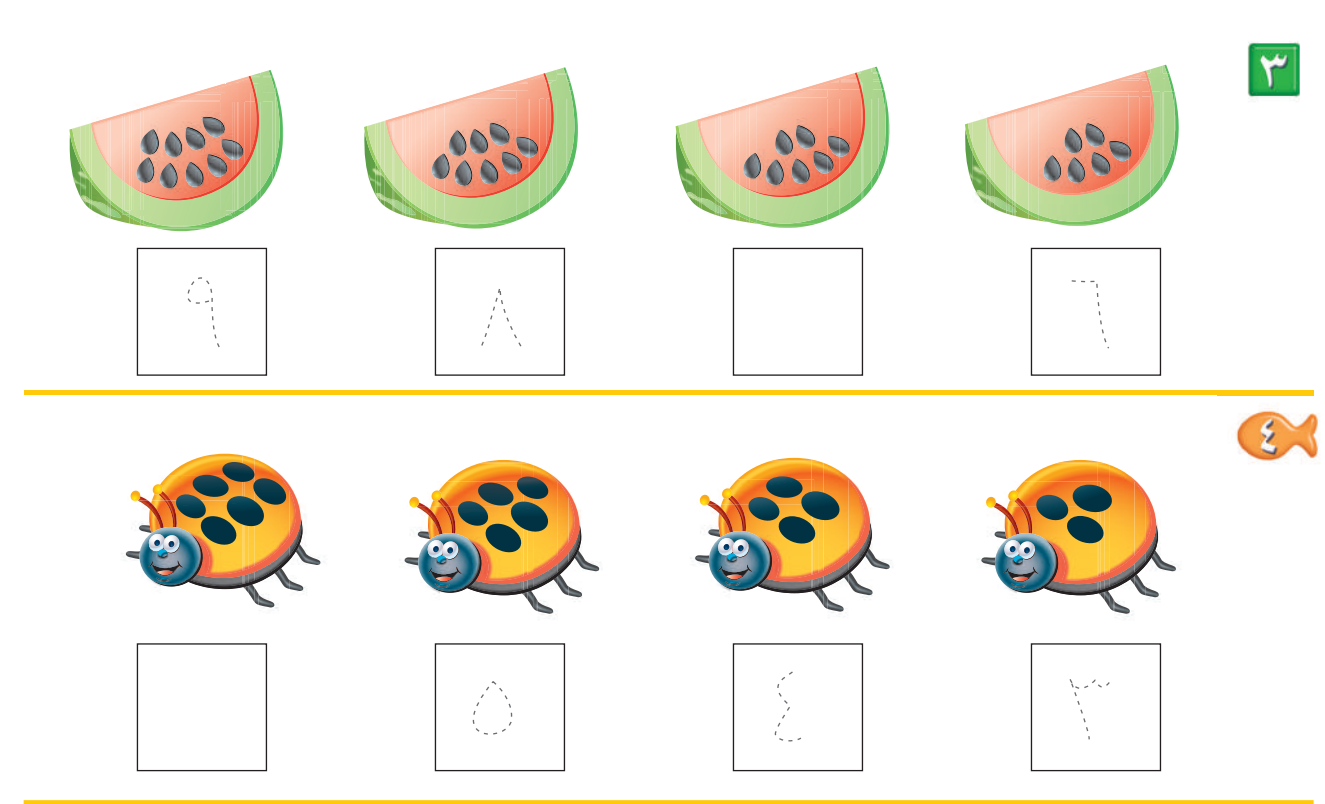 العدد المفقود 
ستة
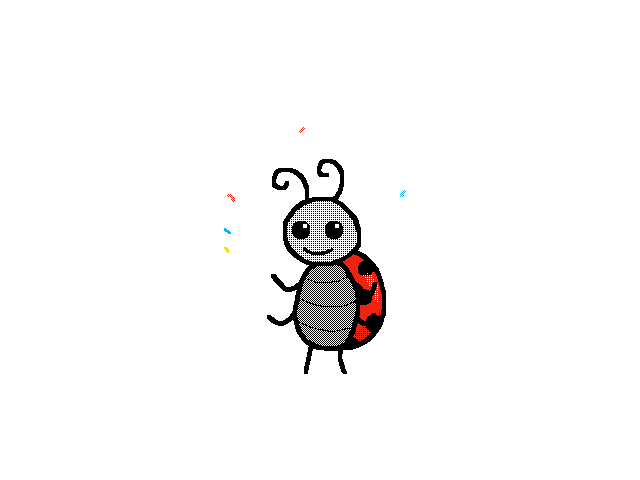 5
4
3
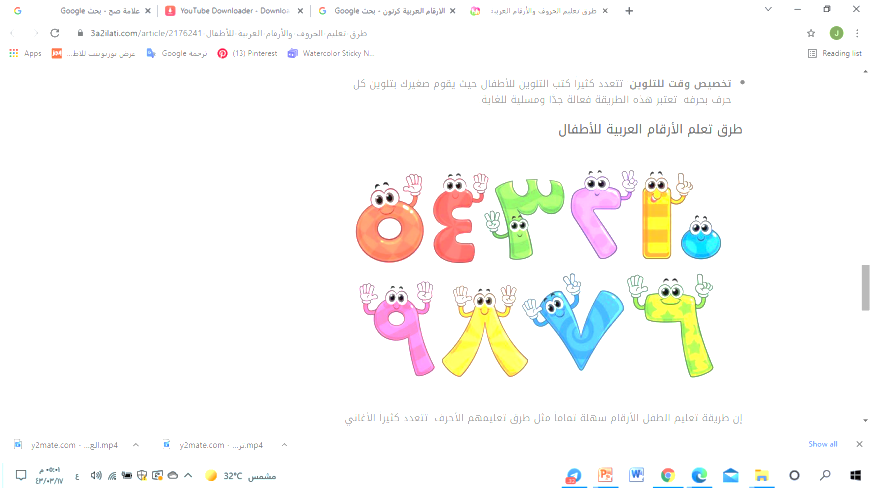 6
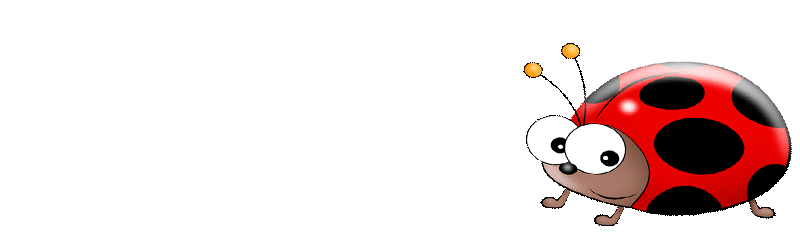 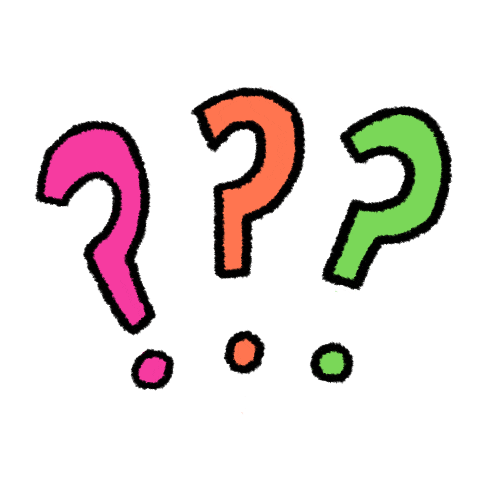 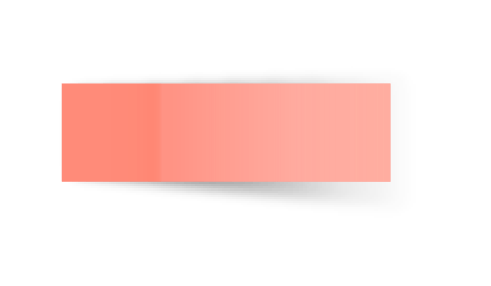 ص 82
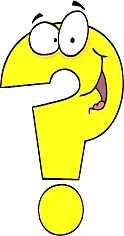 4 -  7  ترتيب الاعداد حتى 10
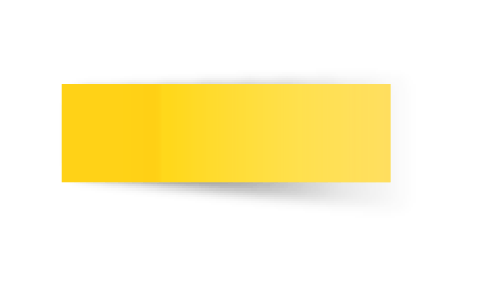 20-3-1443هـ
* أكتب العدد المفقود , ثم أرسُم ( مربعات, بتلات ) بمقدار العدد المكتوب.
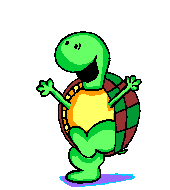 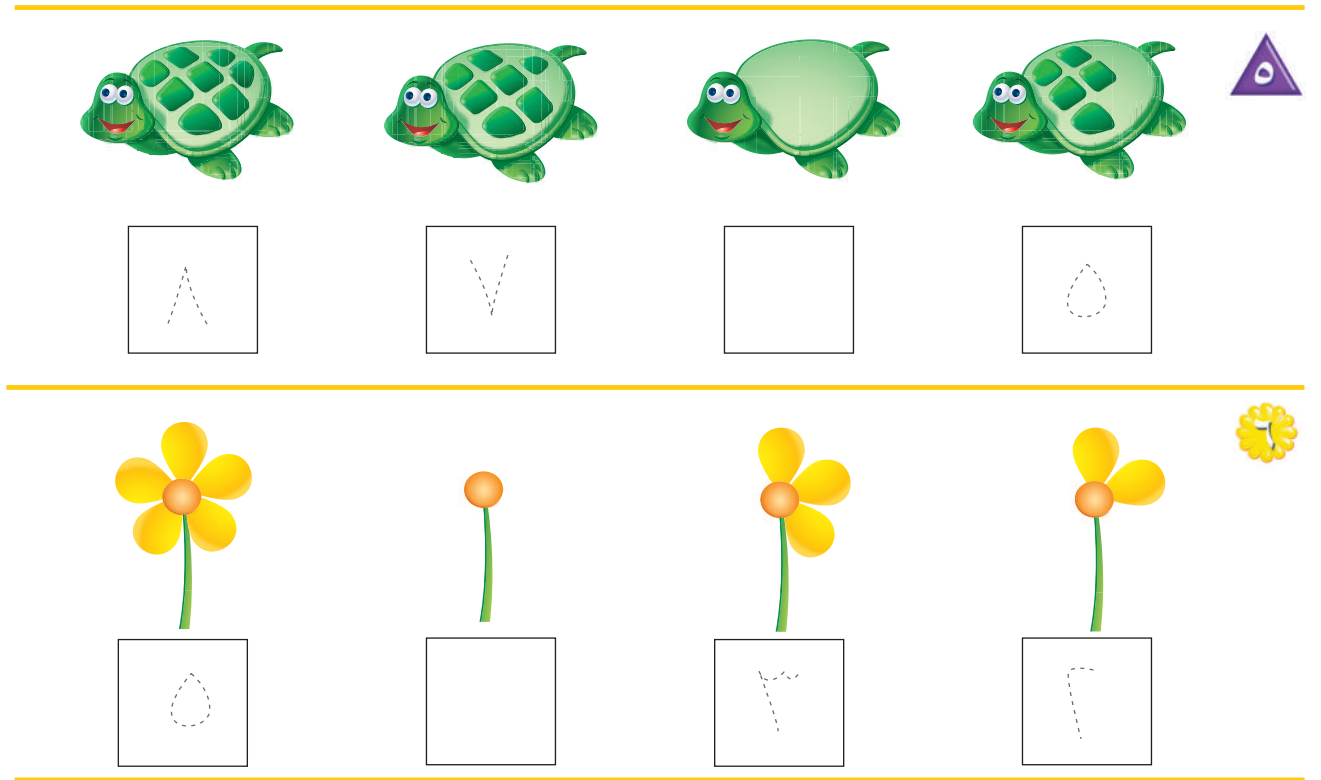 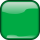 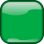 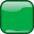 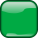 العدد المفقود 
ستة
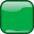 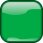 7
6
5
8
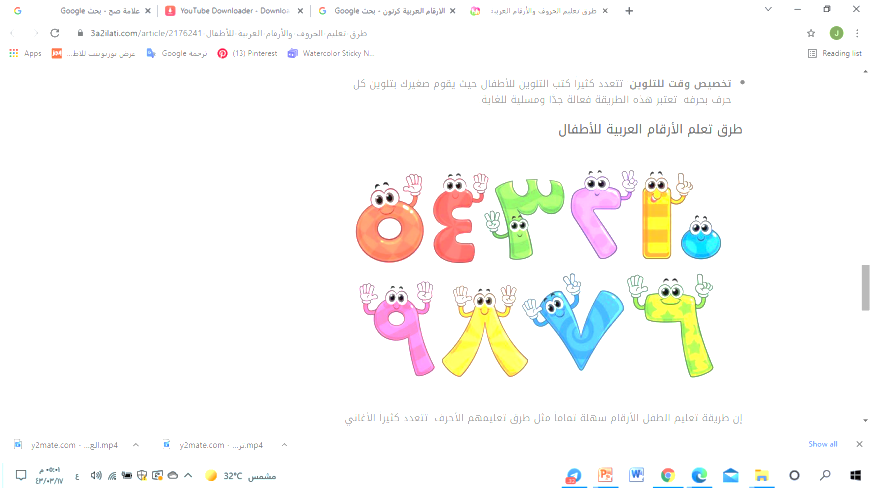 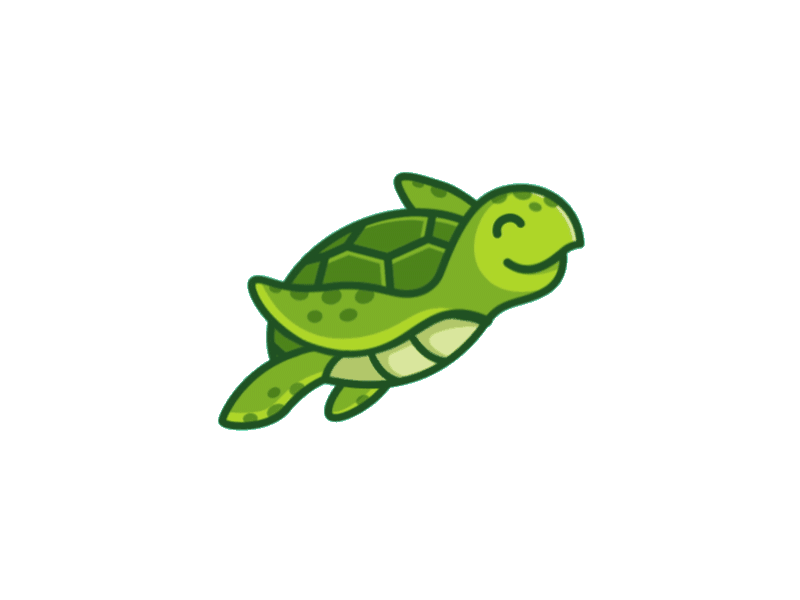 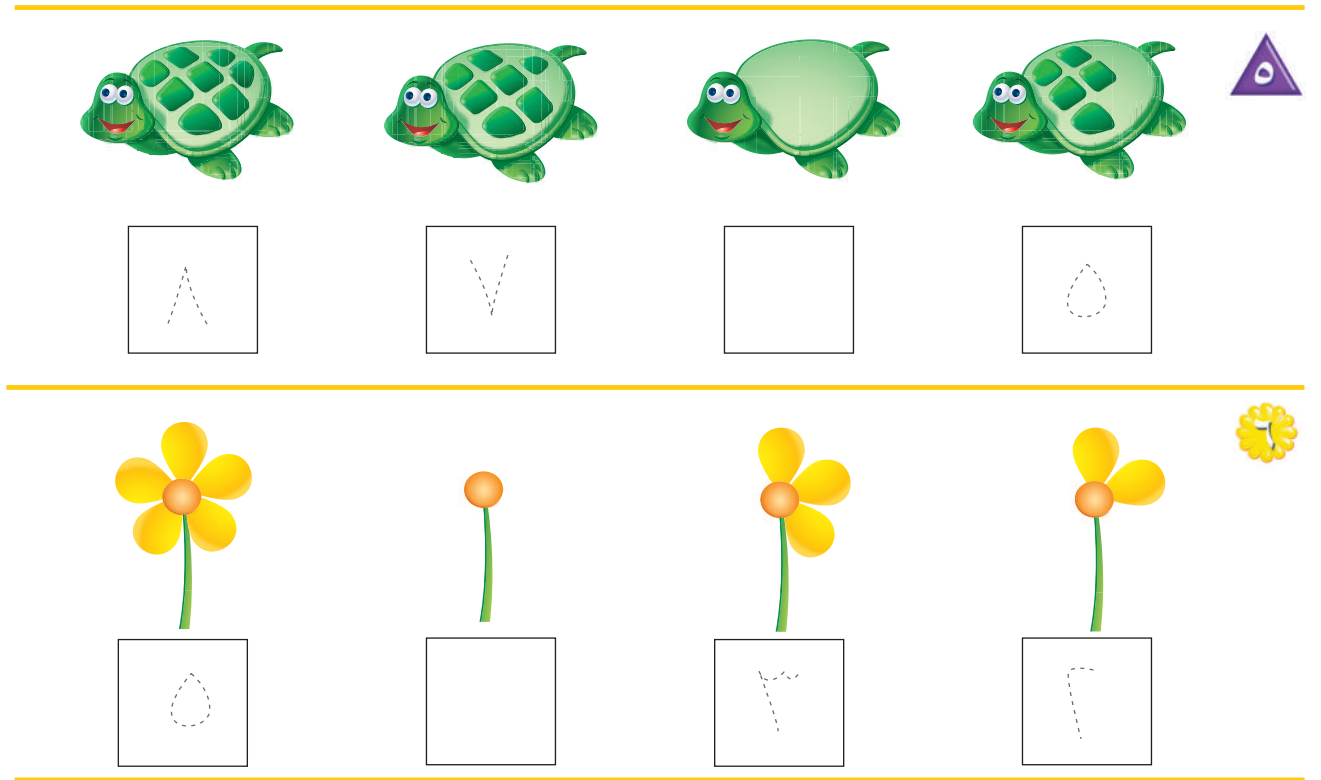 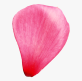 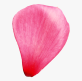 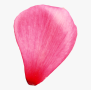 العدد المفقود 
أربعة
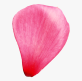 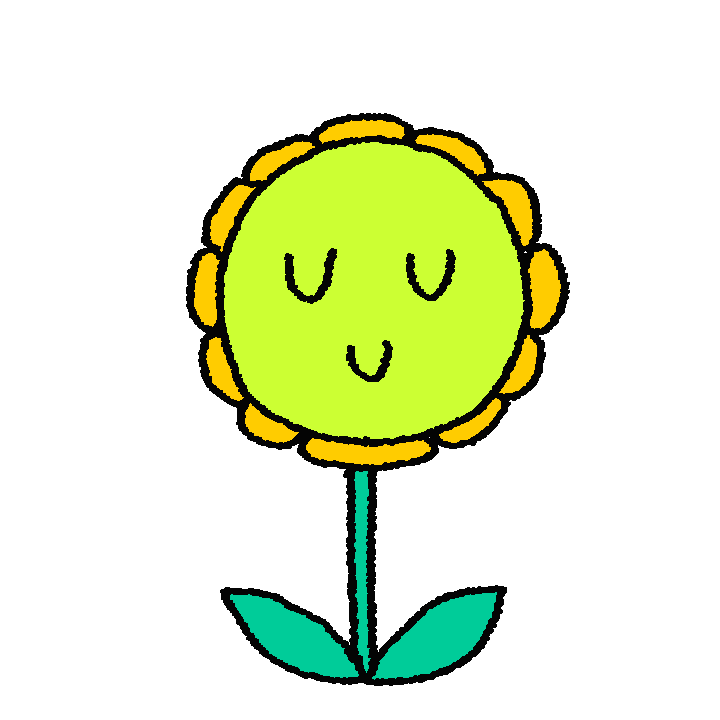 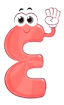 2
5
3
4
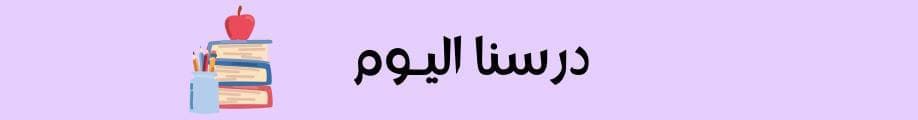 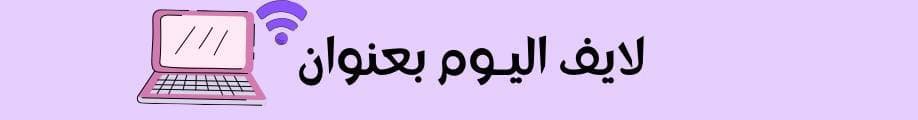 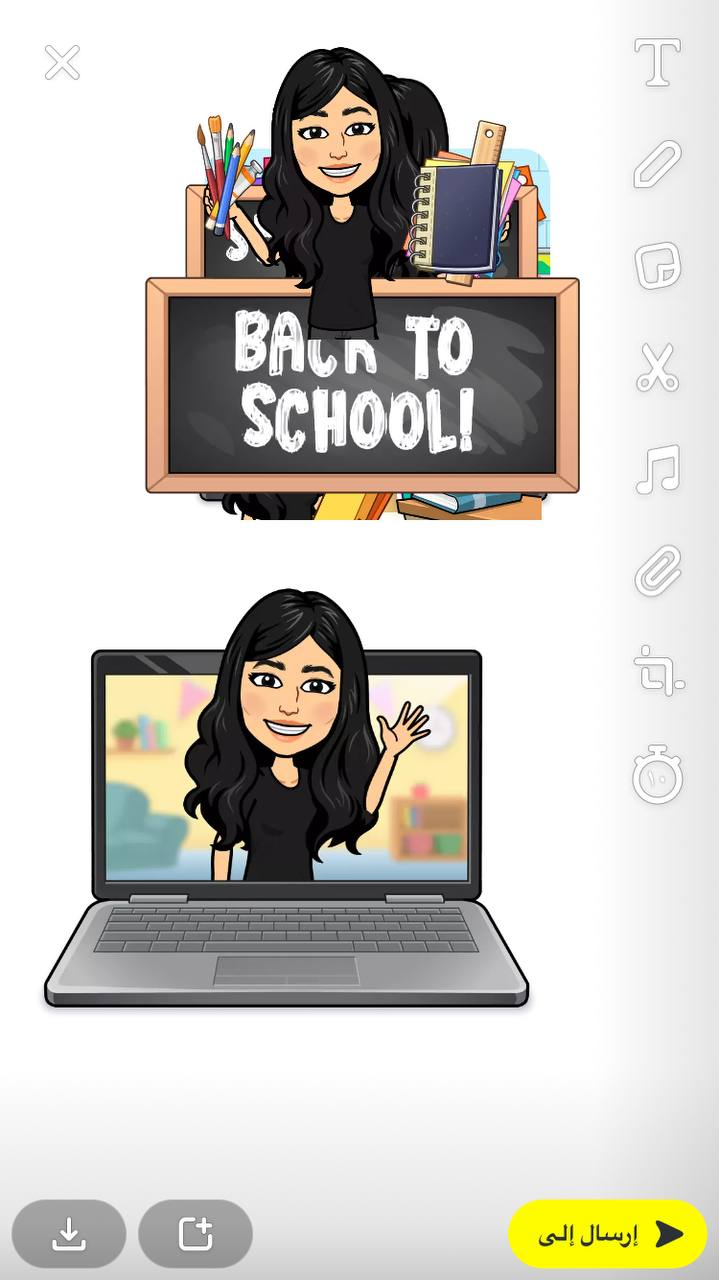 4 -  7 ترتيب الاعداد حتى 10
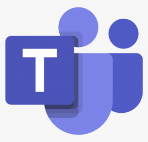 فديو الدرس
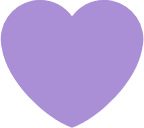 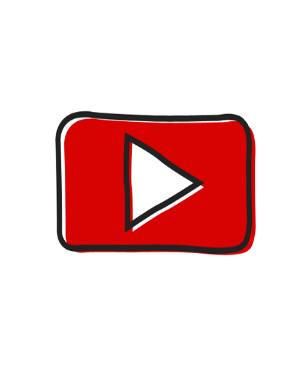 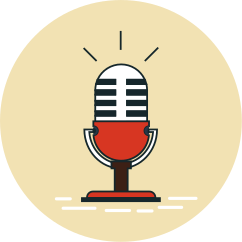 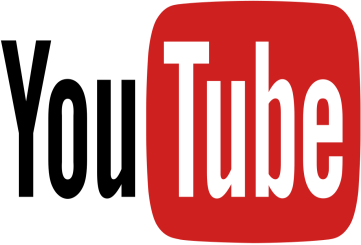 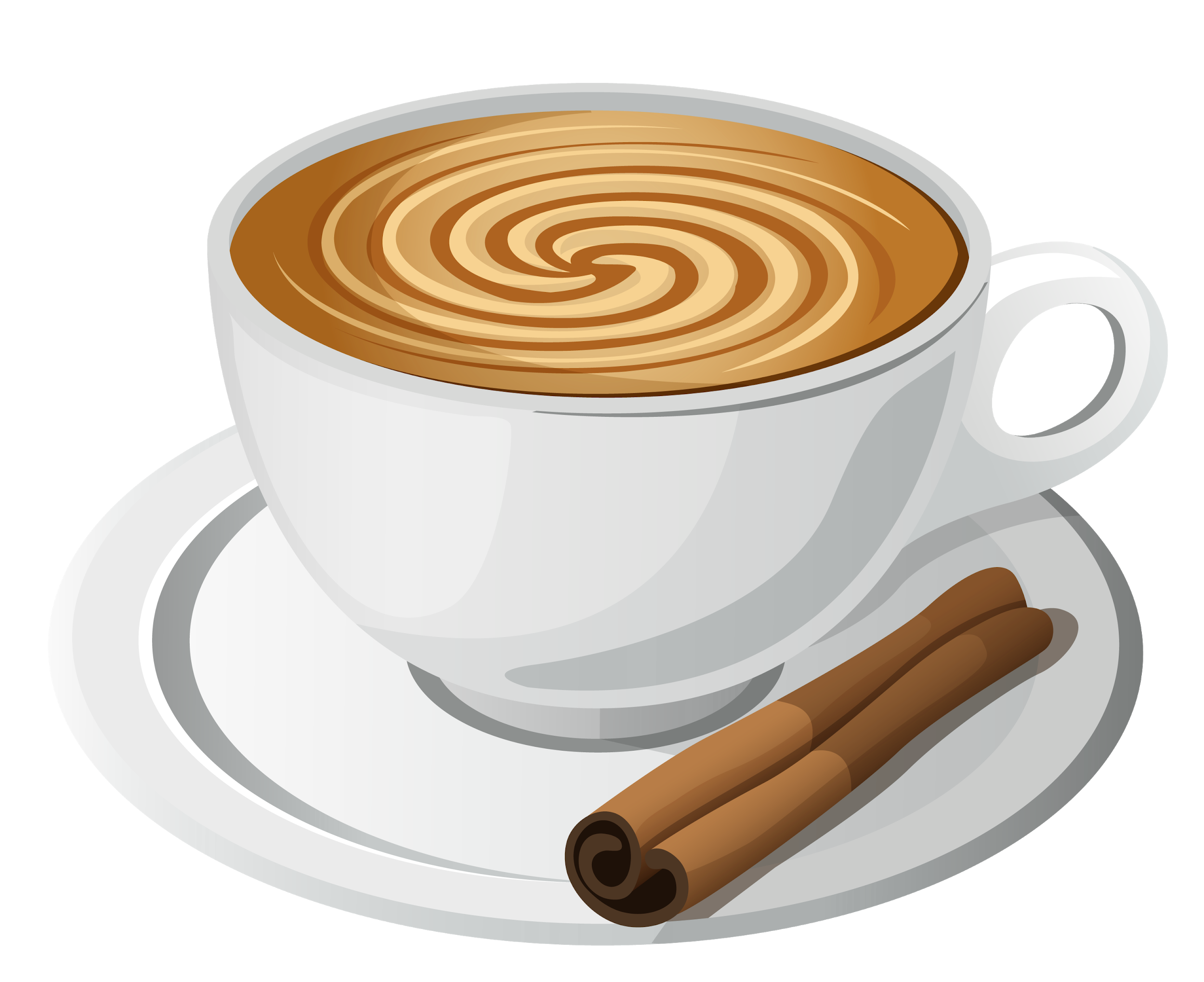 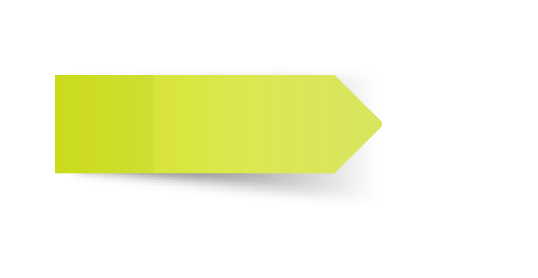 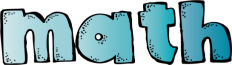 شكر خاص للأستاذ الفاضل
@Hassan_Alqarnee
https://www.youtube.com/playlist?list=PLyoodbH_5mVIlRVJAJof8blvnTy0aF9Rr
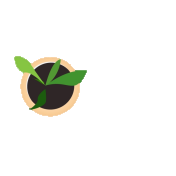 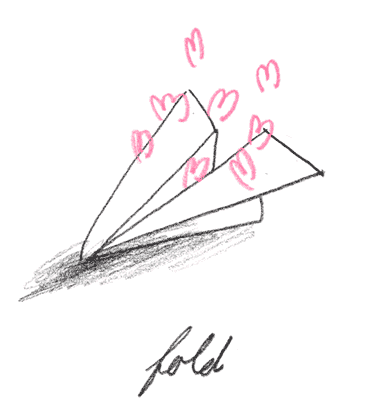 تحدث مع عائلتك
ماذا تعلمنا في درس اليوم ؟
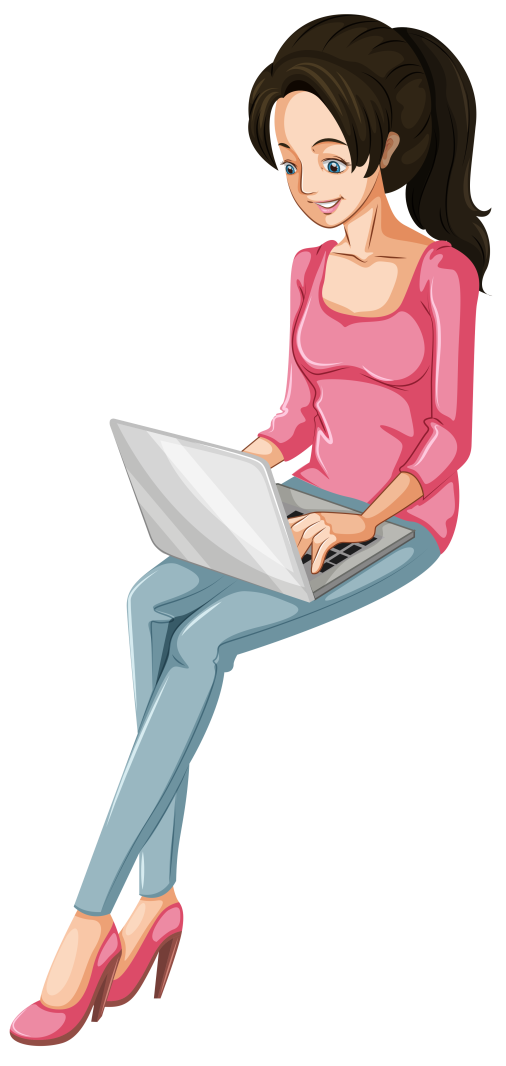 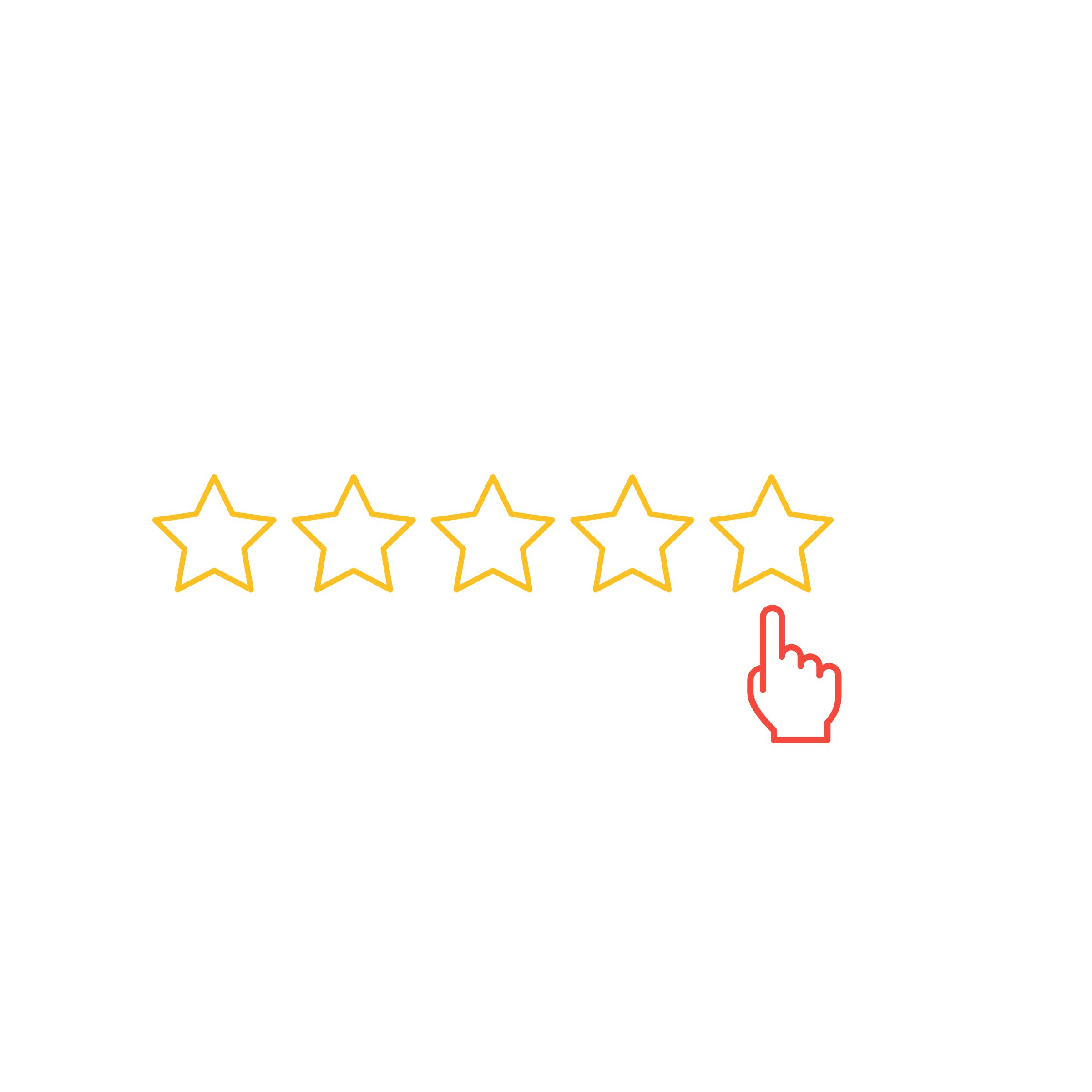 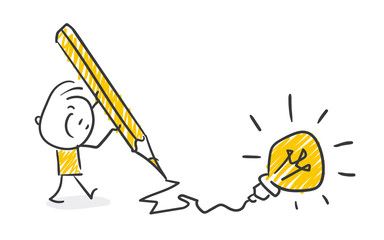 هل اعجبك درس اليوم ؟
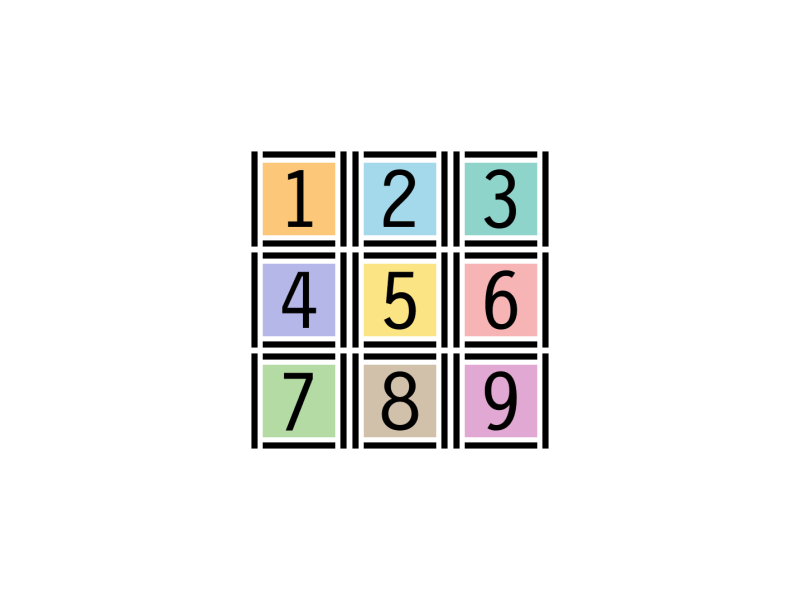 الواجب
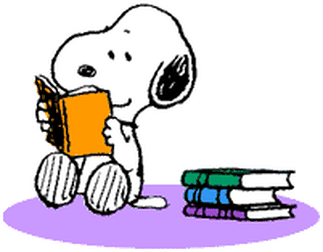 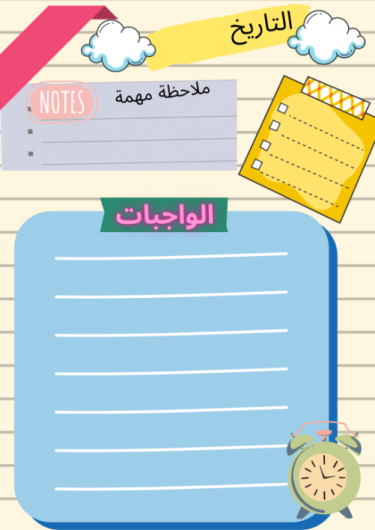 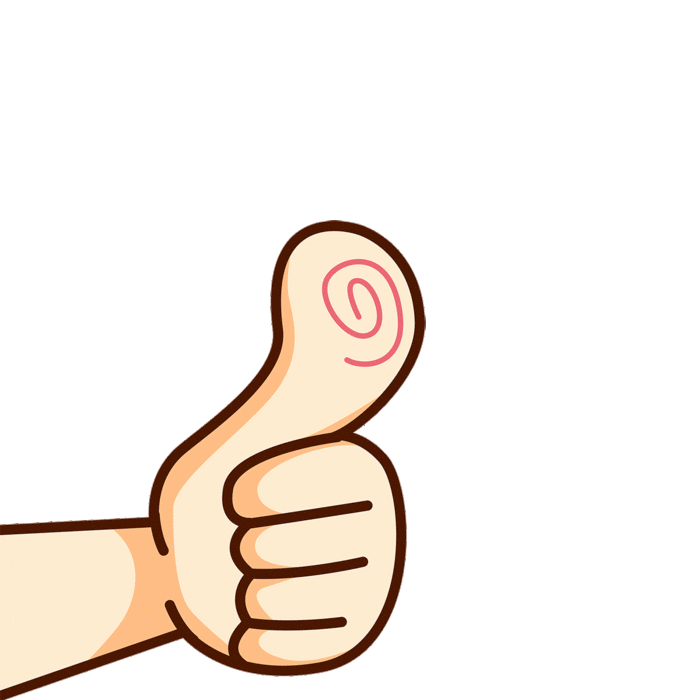 حل الواجب في منصة
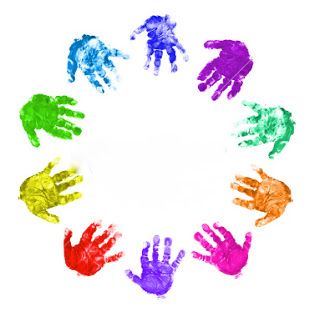 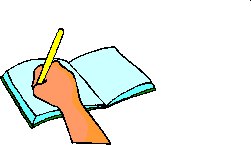 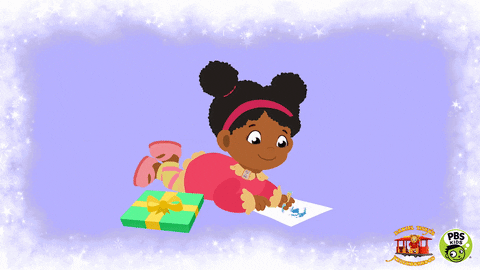 ... صفي العجيب  انتم  رائعون...
إلى الْلِقاء أَتَمنى لَكم يَوْمَاً ممتع…..
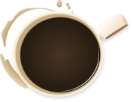 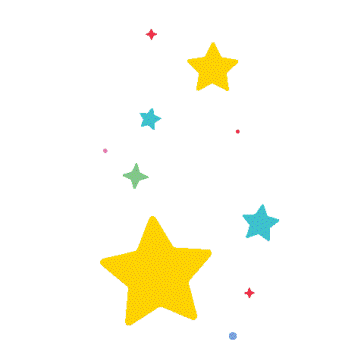 انتهت حصتنا      دمتم بحفظ 
الرحمن ورعايته
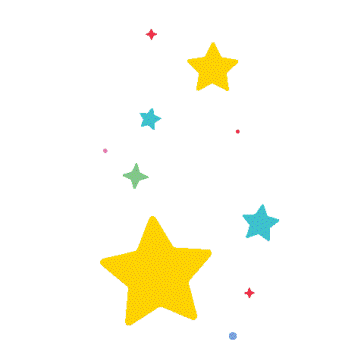 ندعو الله دائماً
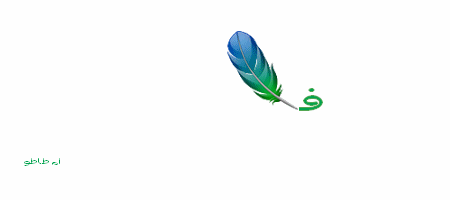 ننجز العمل بإتقان
نستمتع باقي اليوم
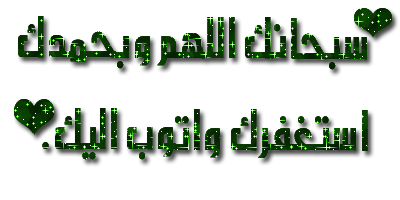 ندعو الله دائماً
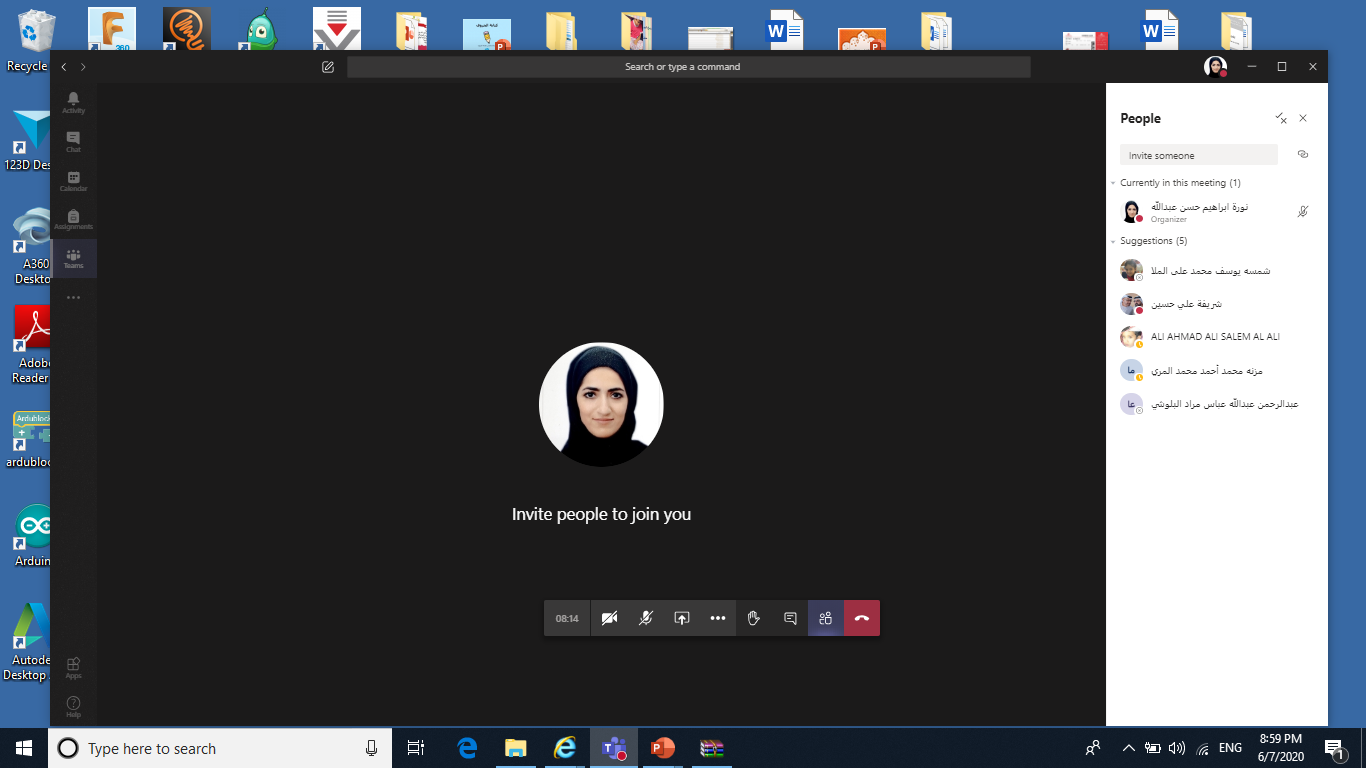 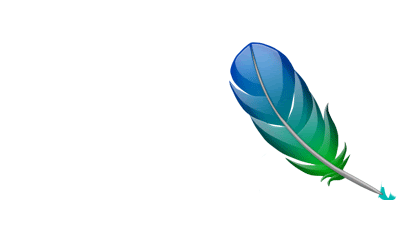 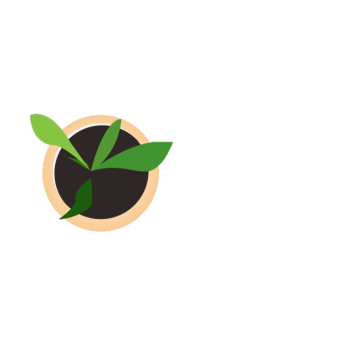 لا تنسـوا الضغط على علامة السماعة الحمراء للخروج
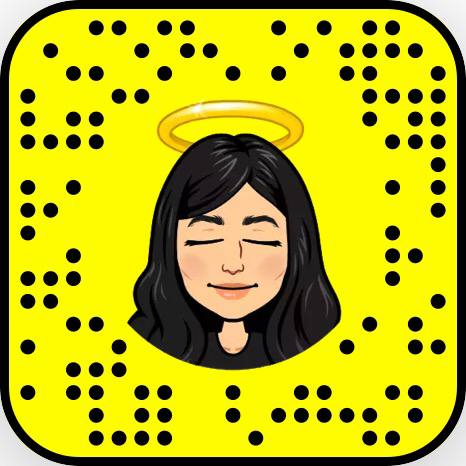 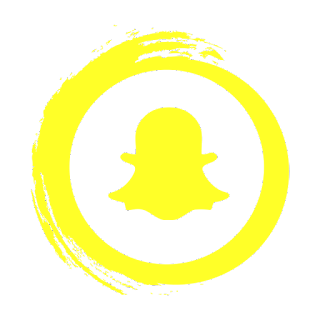 Jcliiio